Monitoring Map
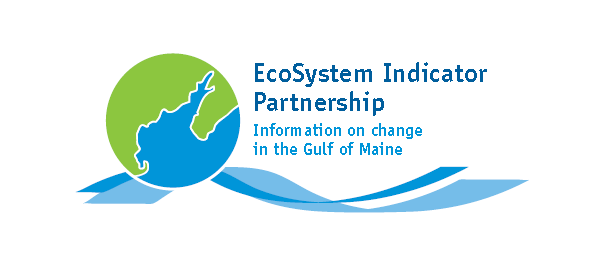 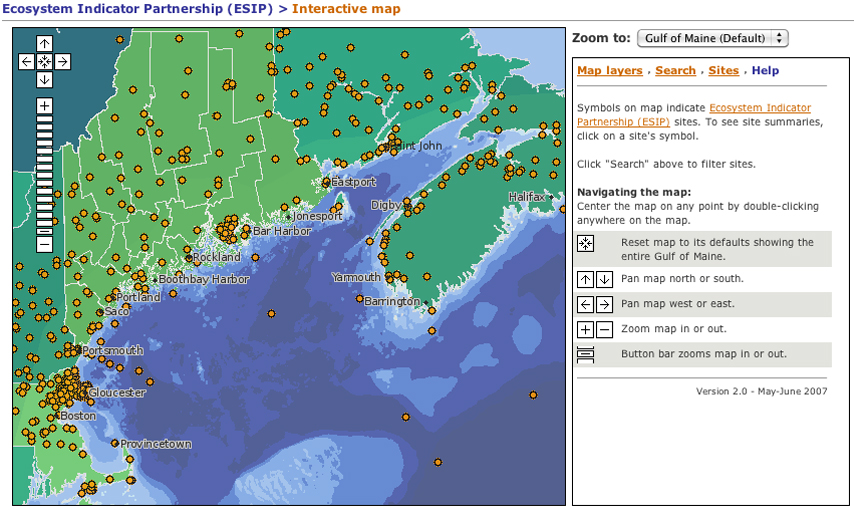 Default view:
This is what the map looks like when you first arrive at the web page
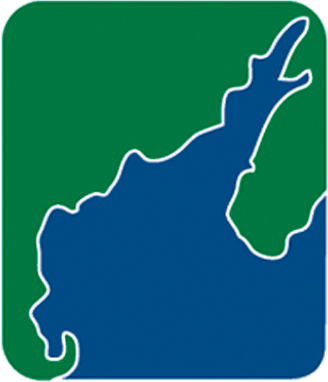 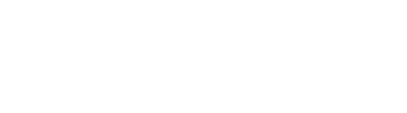 Monitoring Map
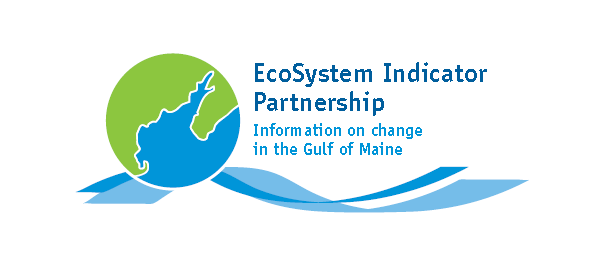 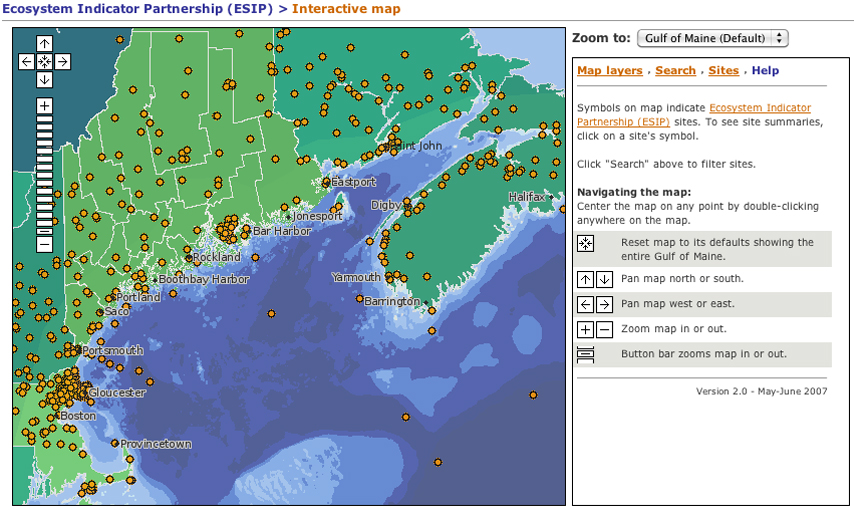 Example Task 1:
Find climate change data near
Truro, Nova Scotia
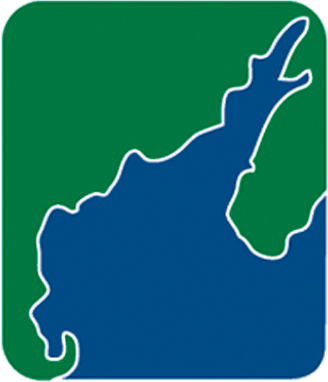 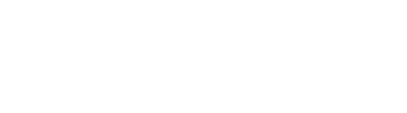 Monitoring Map
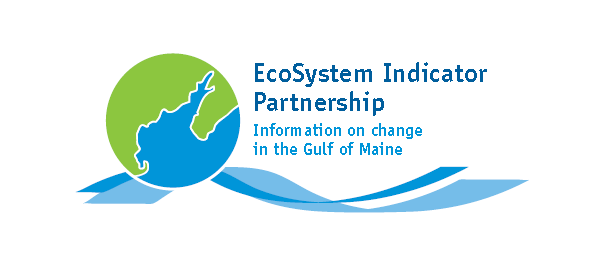 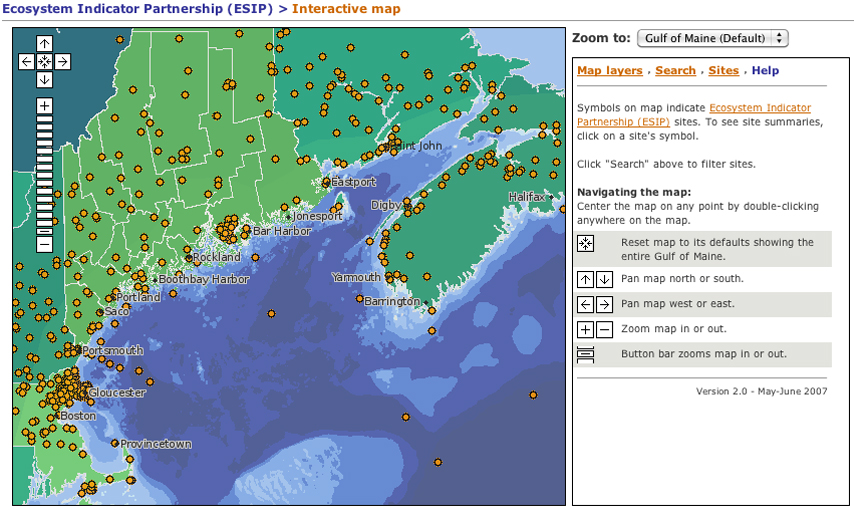 Example Task 1:
Find climate change data near
Truro, Nova Scotia
First, click on 
Map layers
to see how to display climate change sites on the map
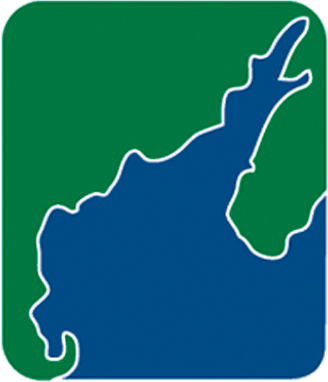 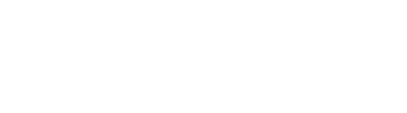 Monitoring Map
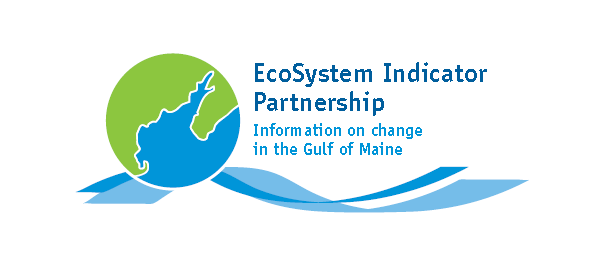 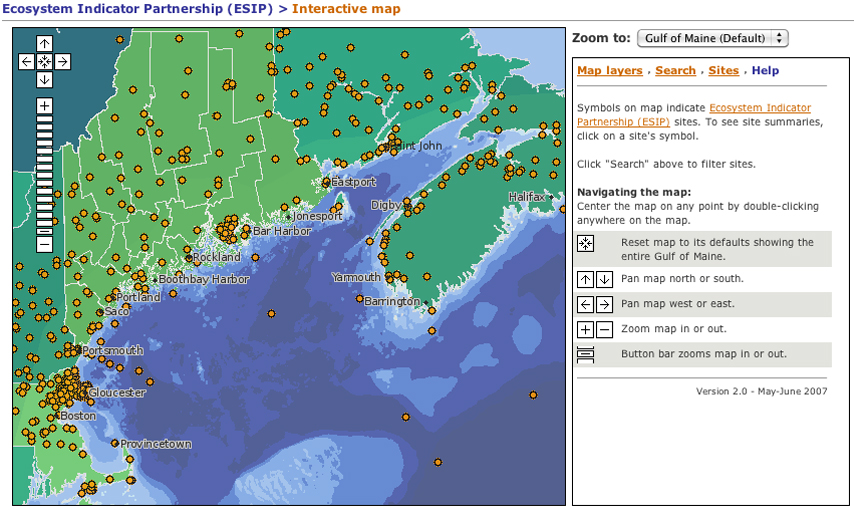 Example Task 1:
Find climate change data near
Truro, Nova Scotia
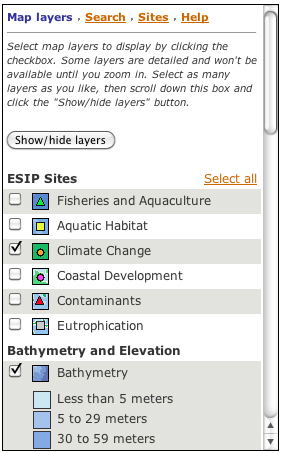 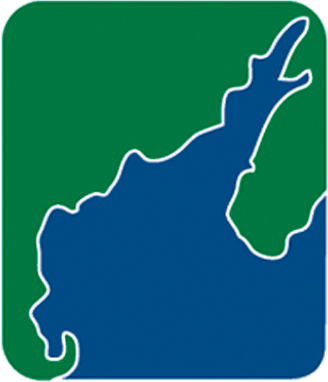 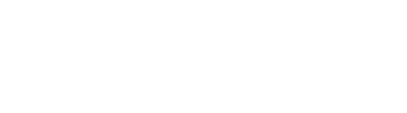 Monitoring Map
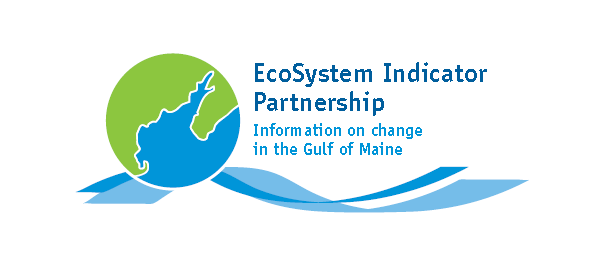 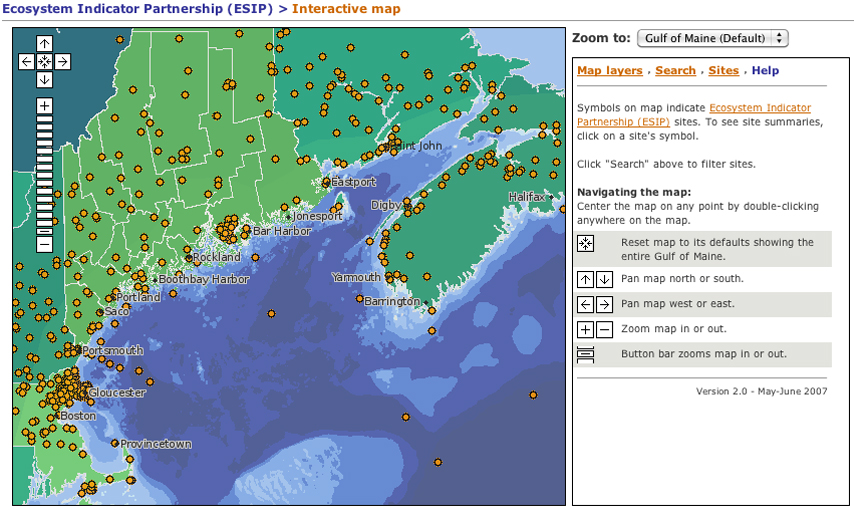 Example Task 1:
Find climate change data near
Truro, Nova Scotia
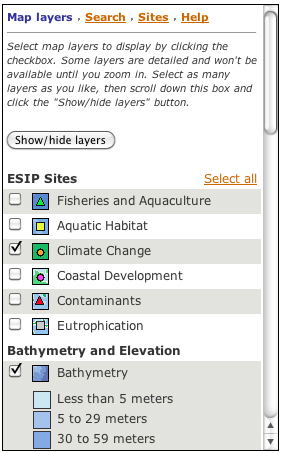 Map legend says orange symbols indicate sites with climate change data, which is what we are trying to find. So we don’t need to change map layers for Example Task 1.
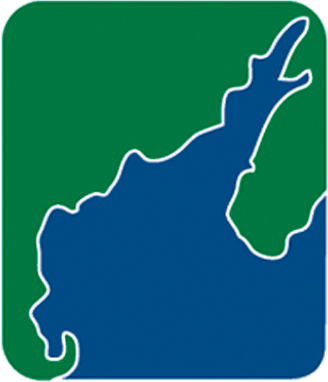 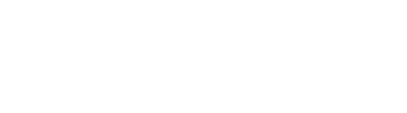 Monitoring Map
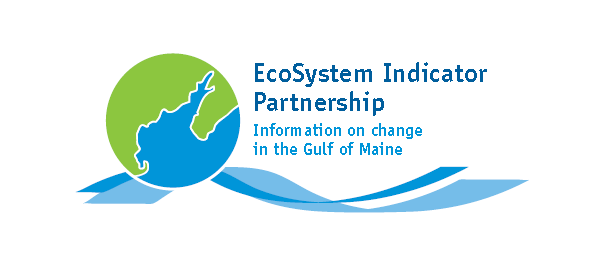 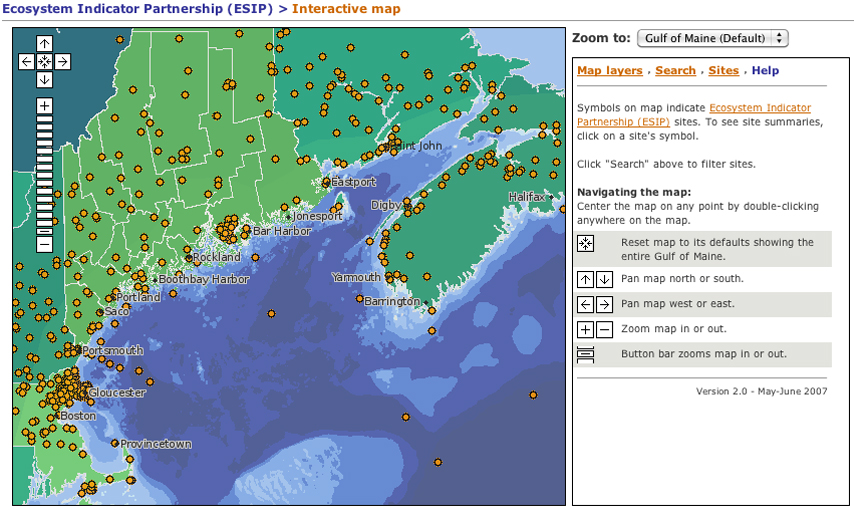 Example Task 1:
Find climate change data near
Truro, Nova Scotia
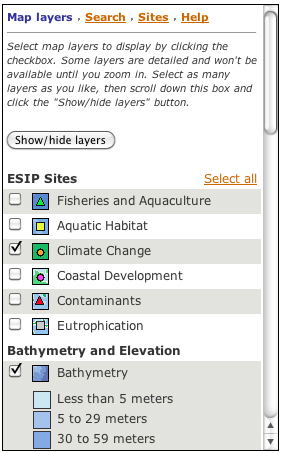 To see the Truro area close up: 
   • click on the Zoom to menu
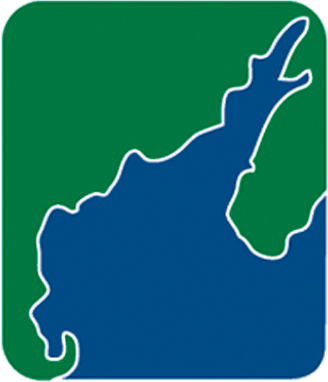 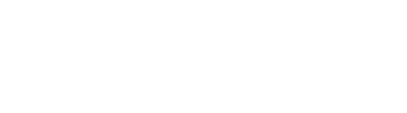 Monitoring Map
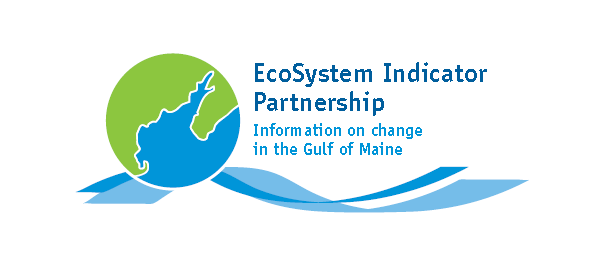 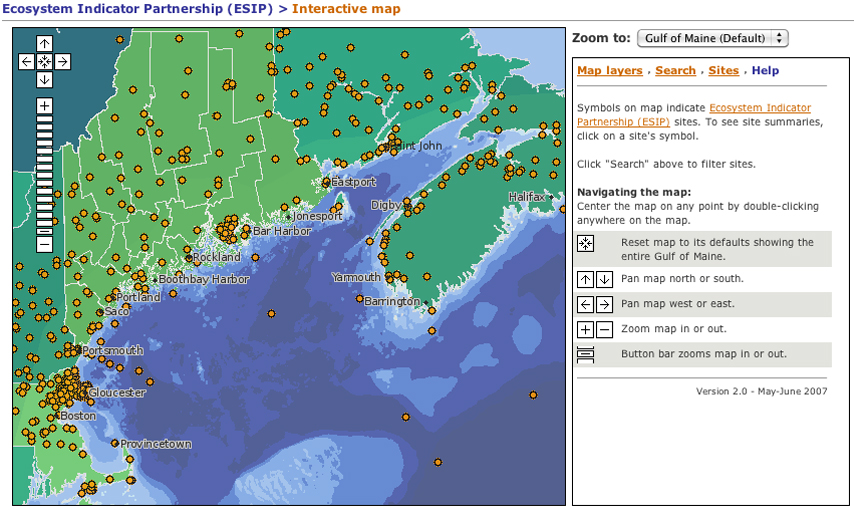 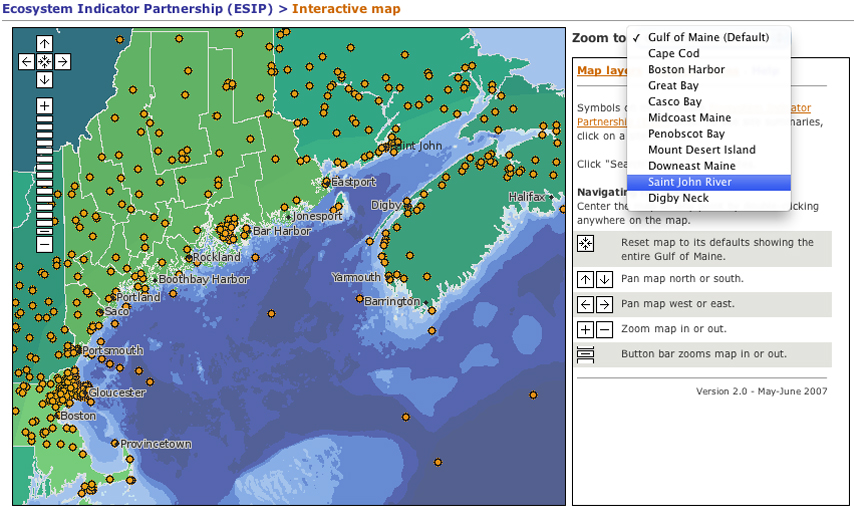 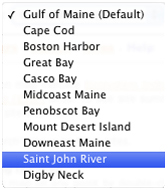 Example Task 1:
Find climate change data near
Truro, Nova Scotia
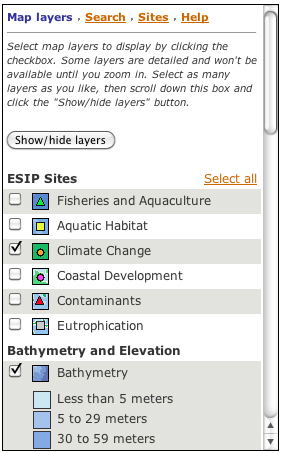 To see the Truro area close up: 
   • click on the Zoom to menu
   • select Saint John River in menu
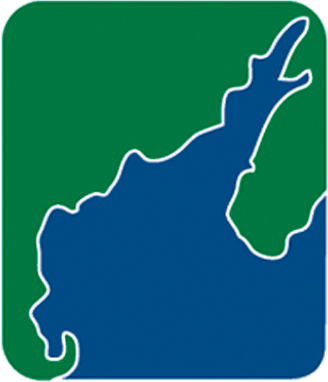 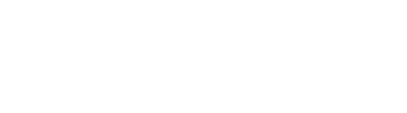 Monitoring Map
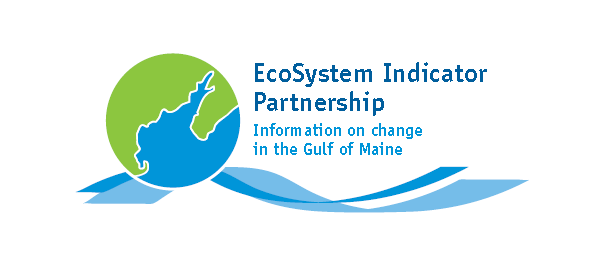 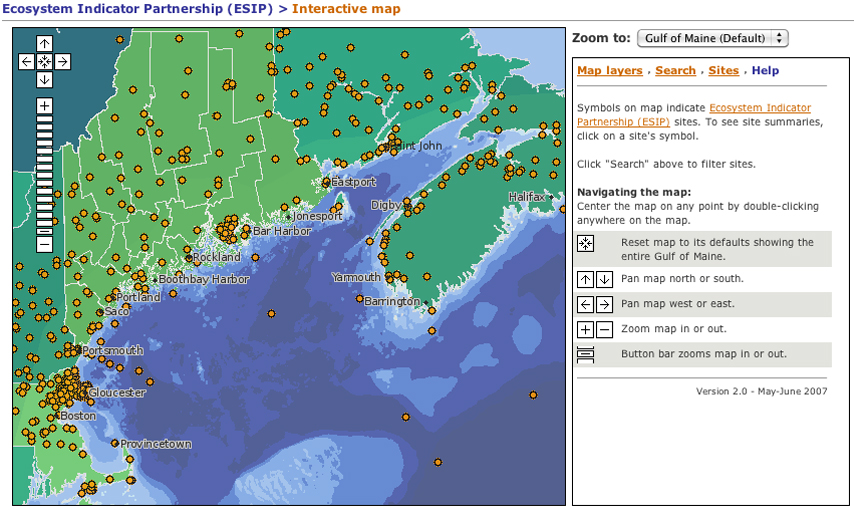 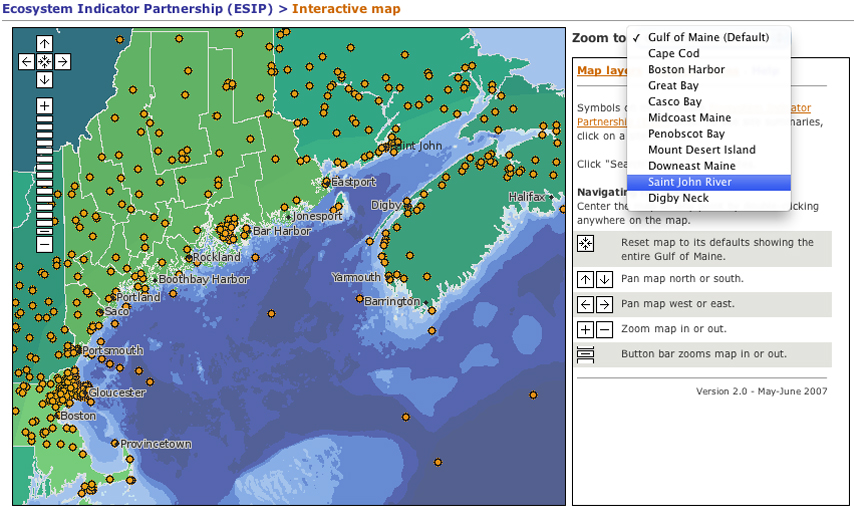 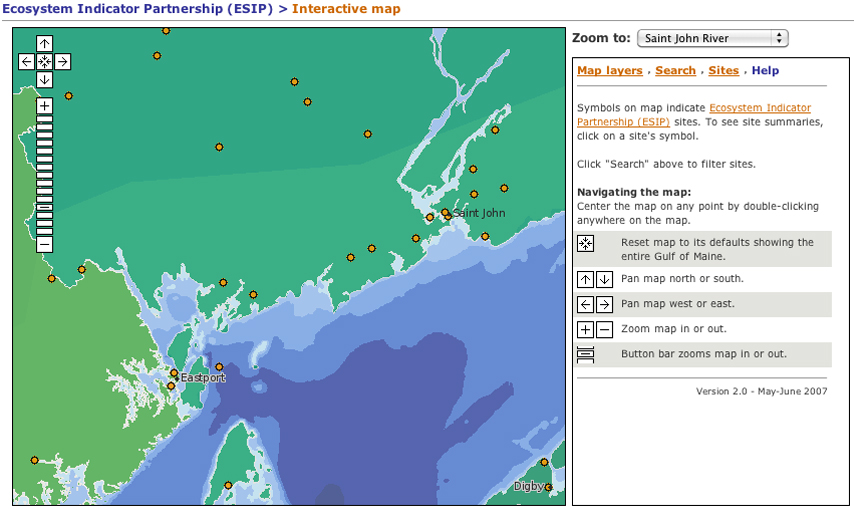 Example Task 1:
Find climate change data near
Truro, Nova Scotia
Now the map shows a closer view of the St. John River and Bay of Fundy
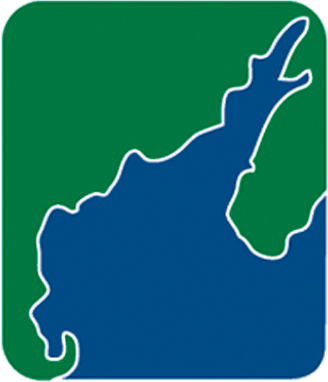 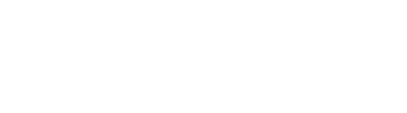 Monitoring Map
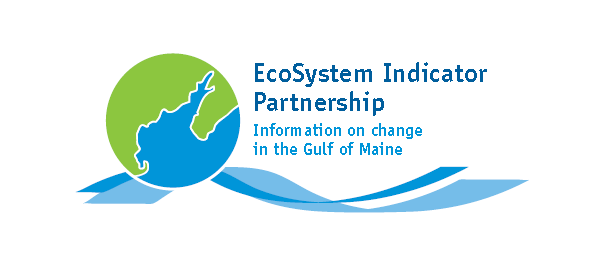 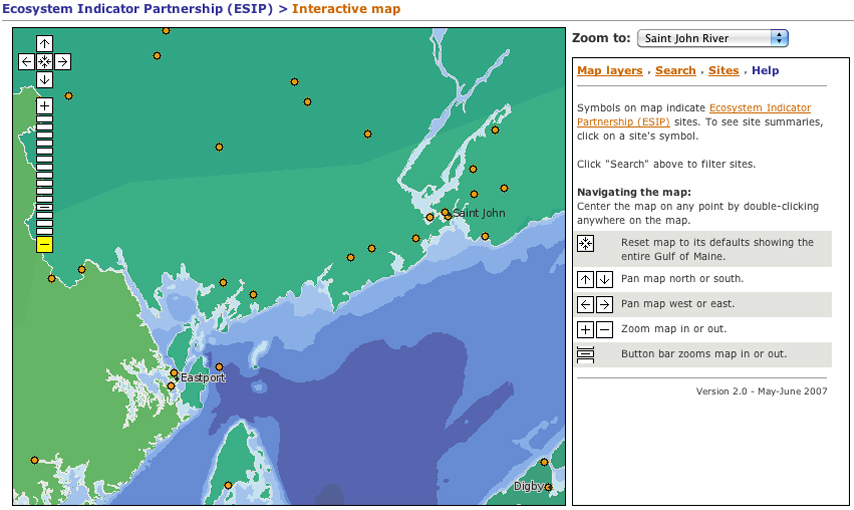 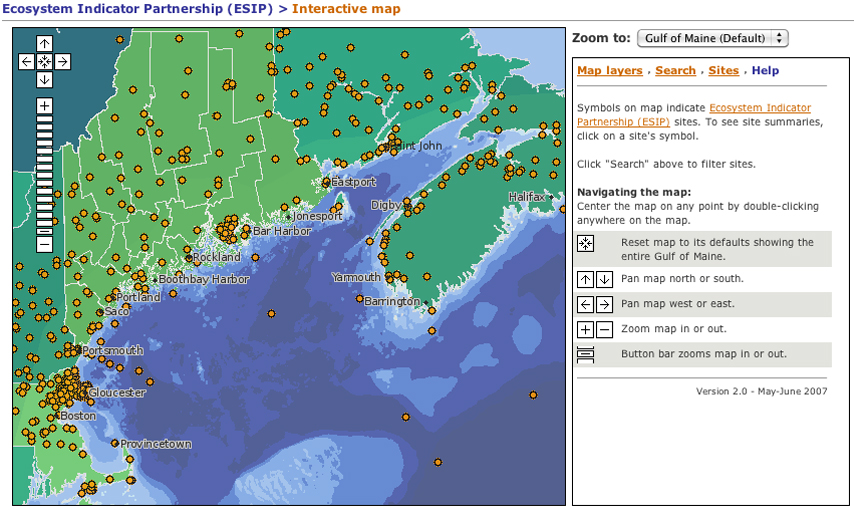 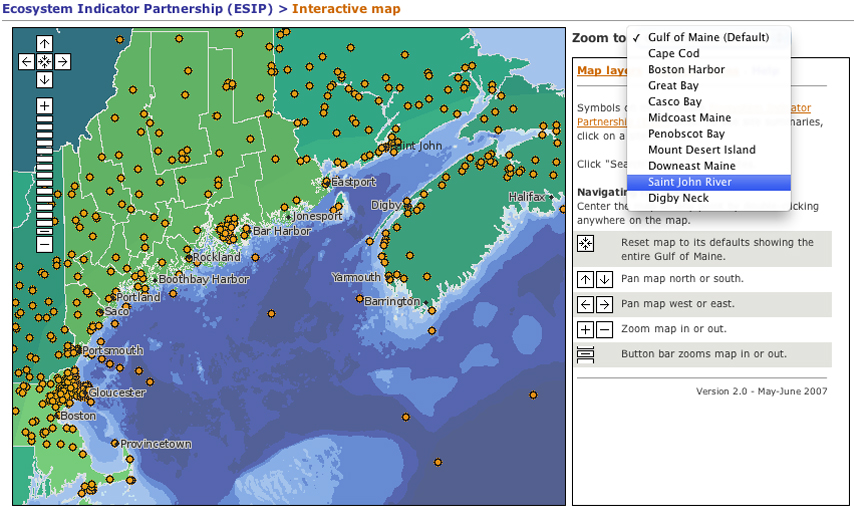 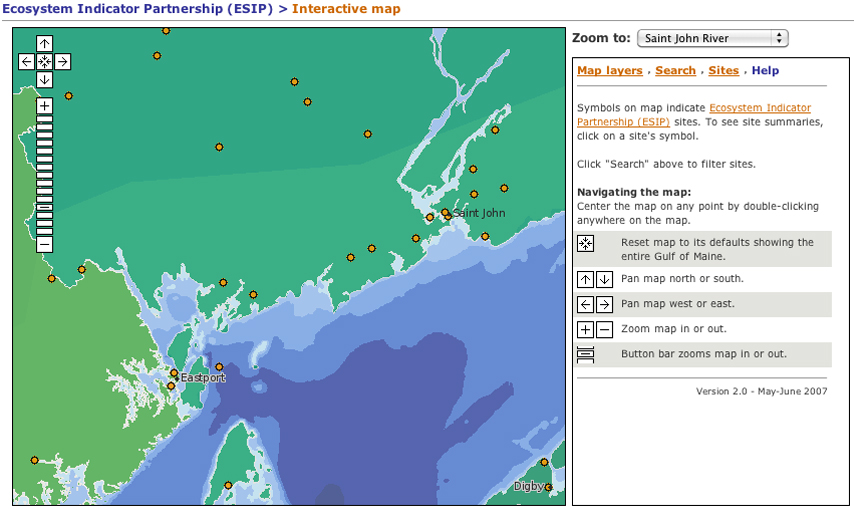 Example Task 1:
Find climate change data near
Truro, Nova Scotia
Click [-] button once to zoom out slightly
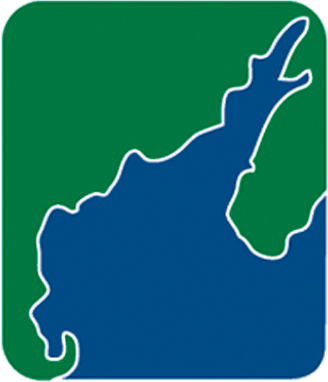 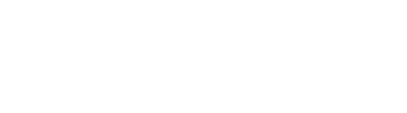 Monitoring Map
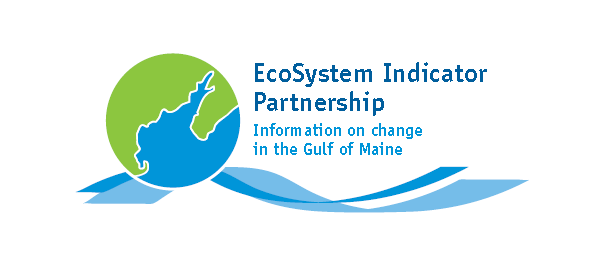 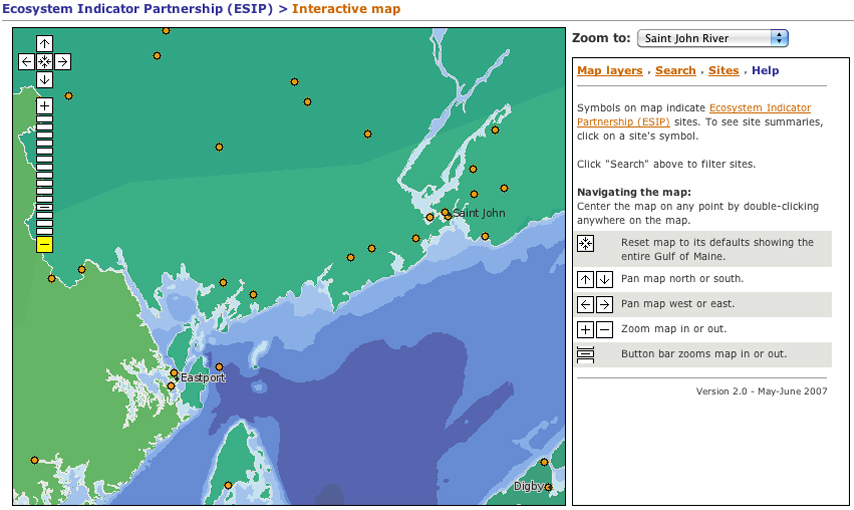 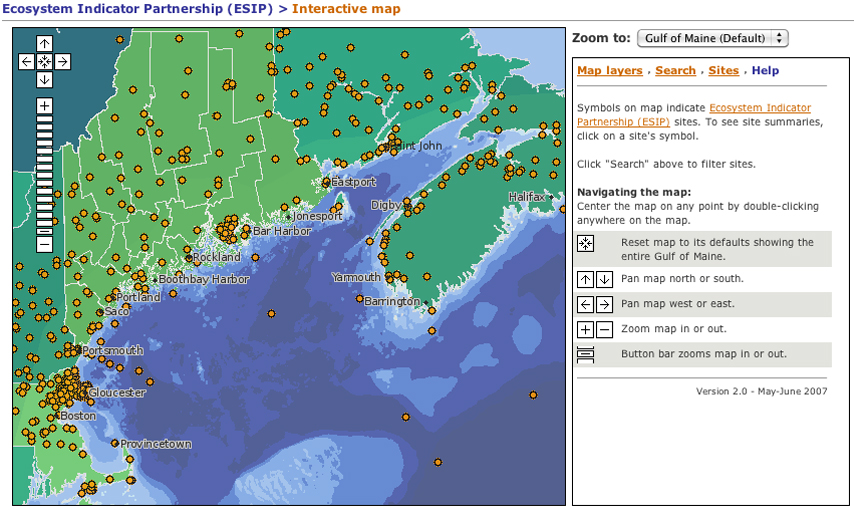 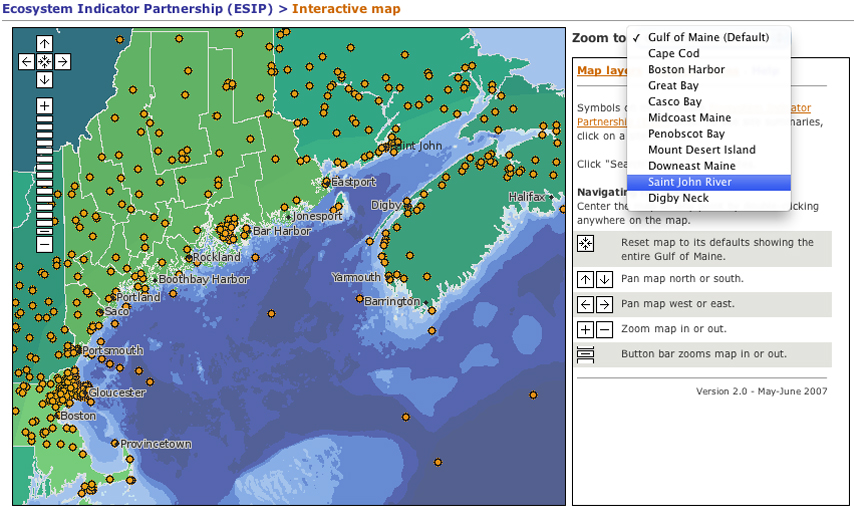 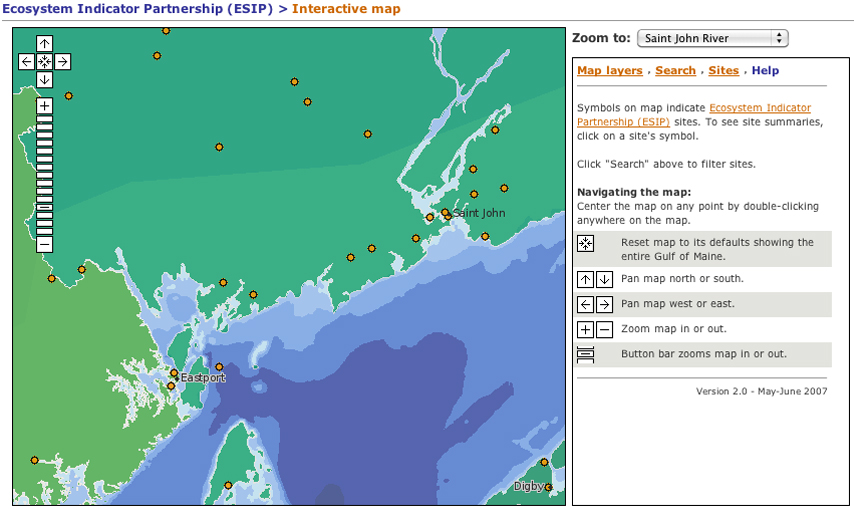 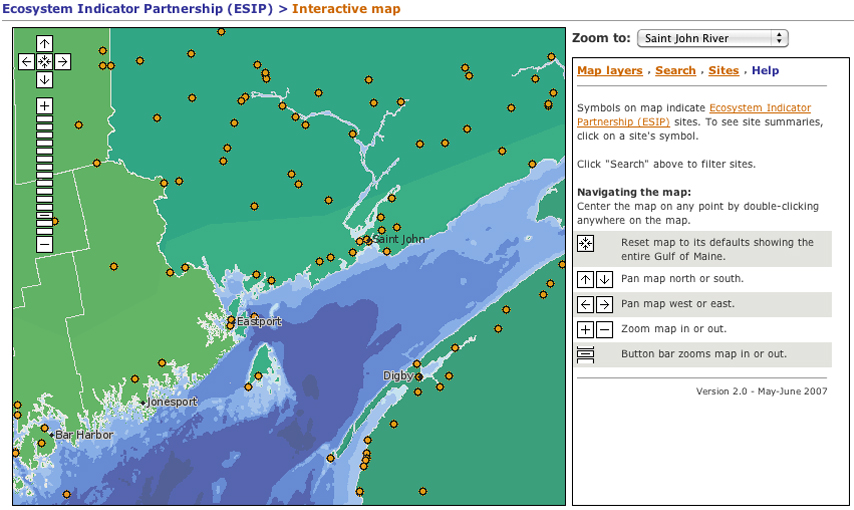 Example Task 1:
Find climate change data near
Truro, Nova Scotia
Map shows a wider view of the Bay of Fundy
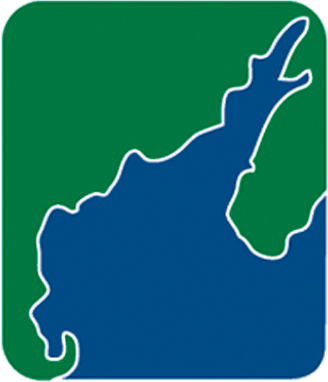 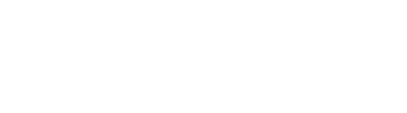 Monitoring Map
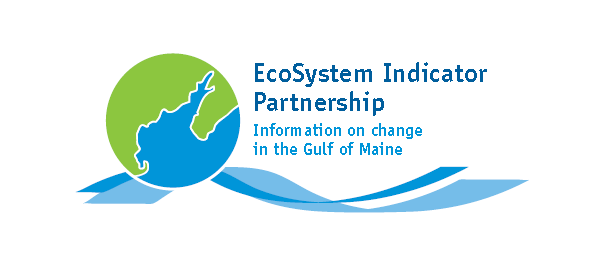 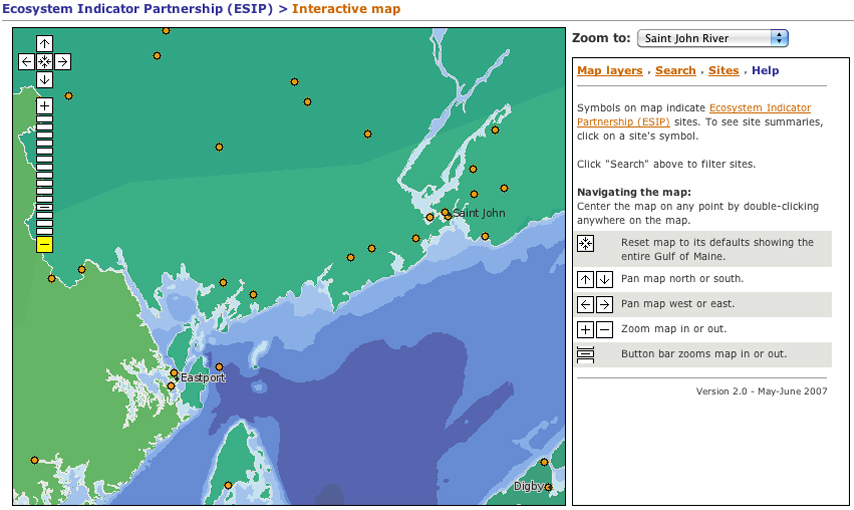 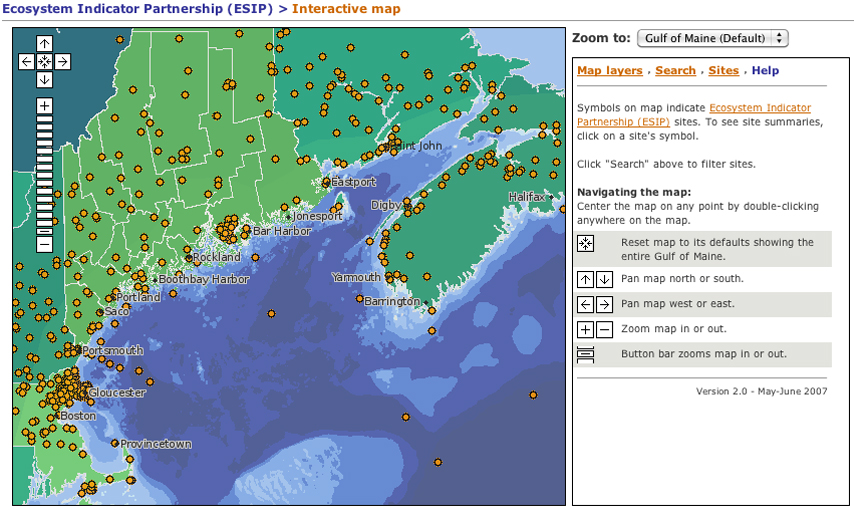 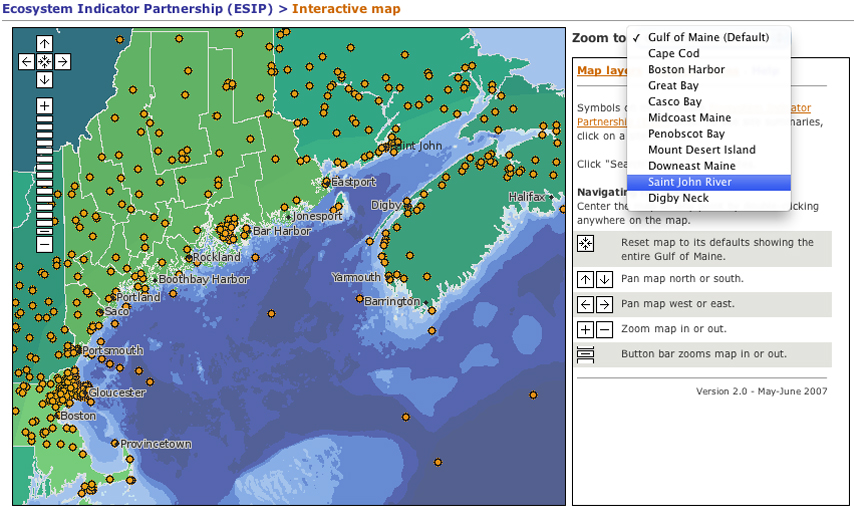 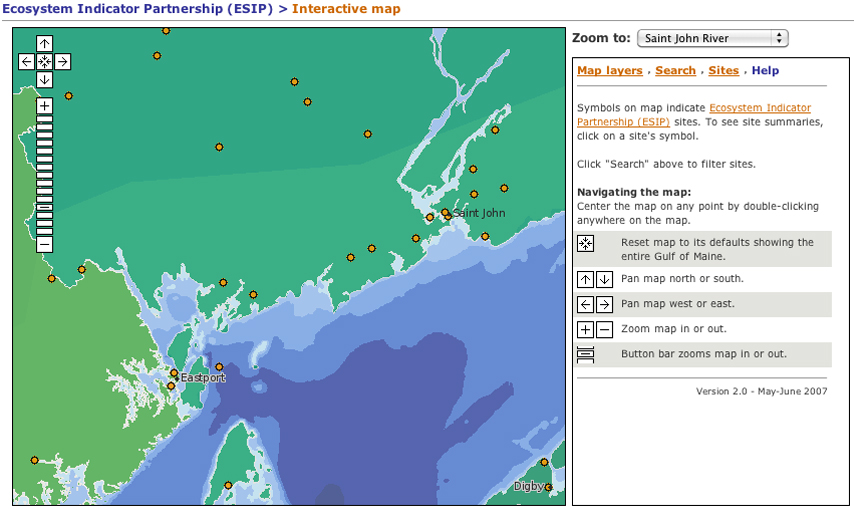 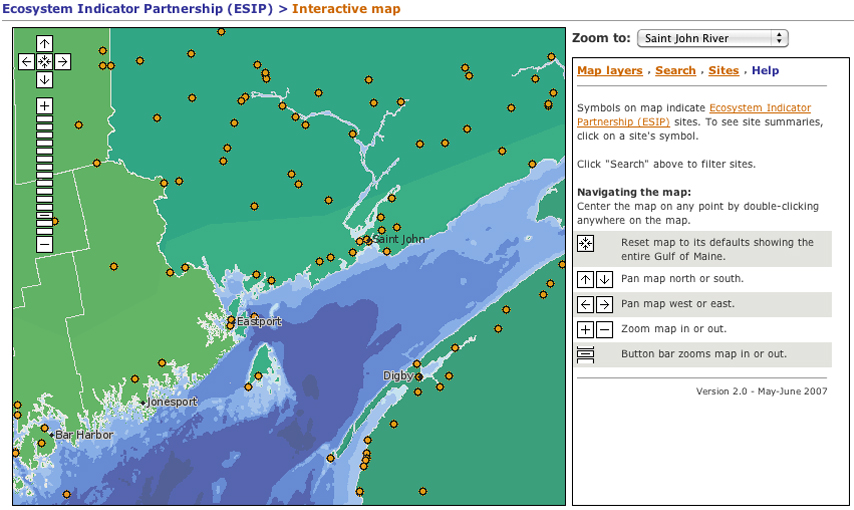 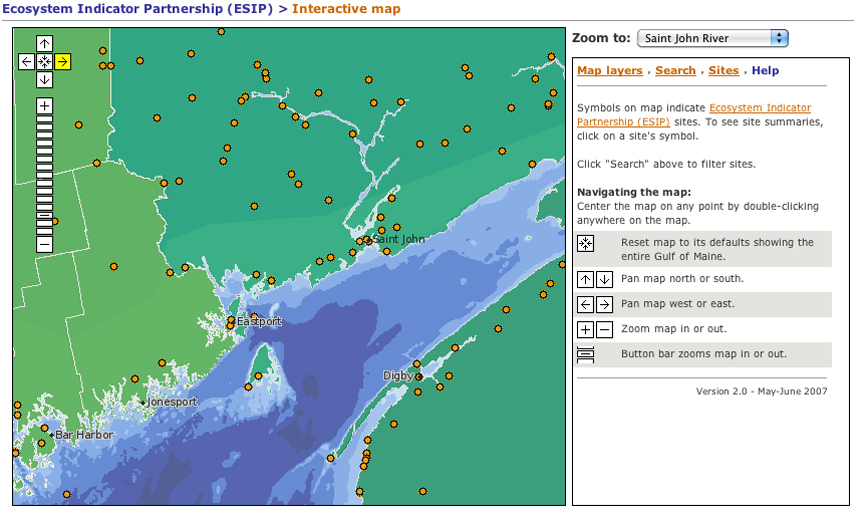 Example Task 1:
Find climate change data near
Truro, Nova Scotia
Click [–>] button to move map eastward toward Truro
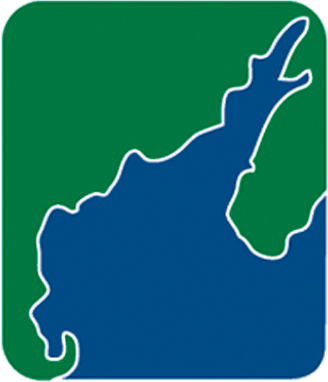 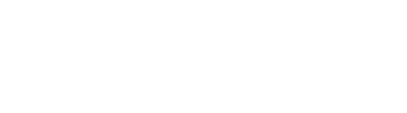 Monitoring Map
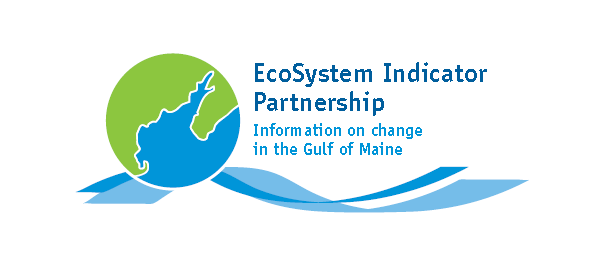 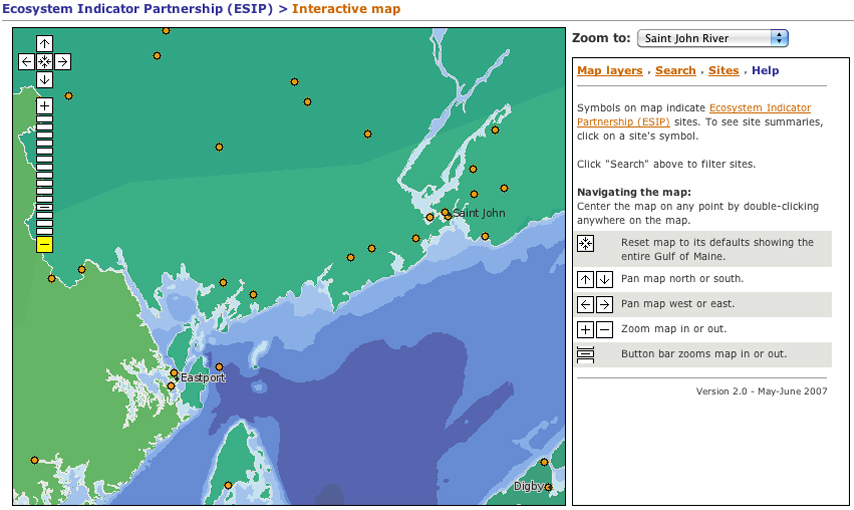 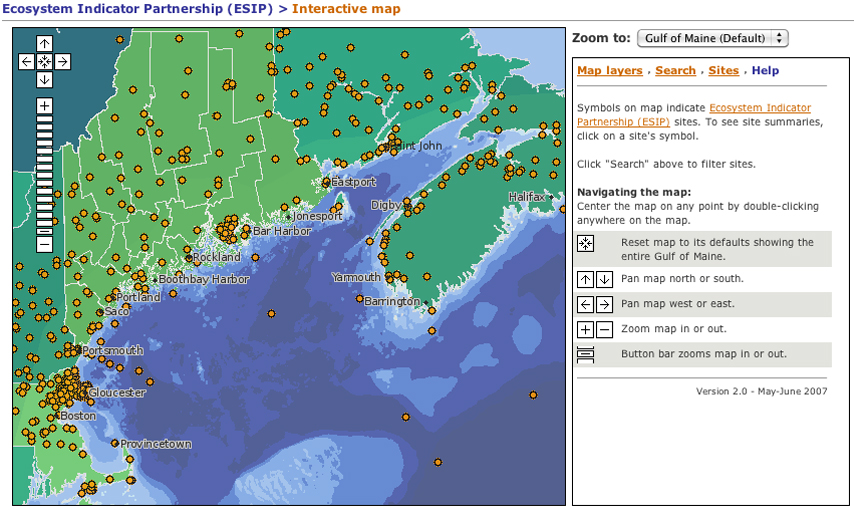 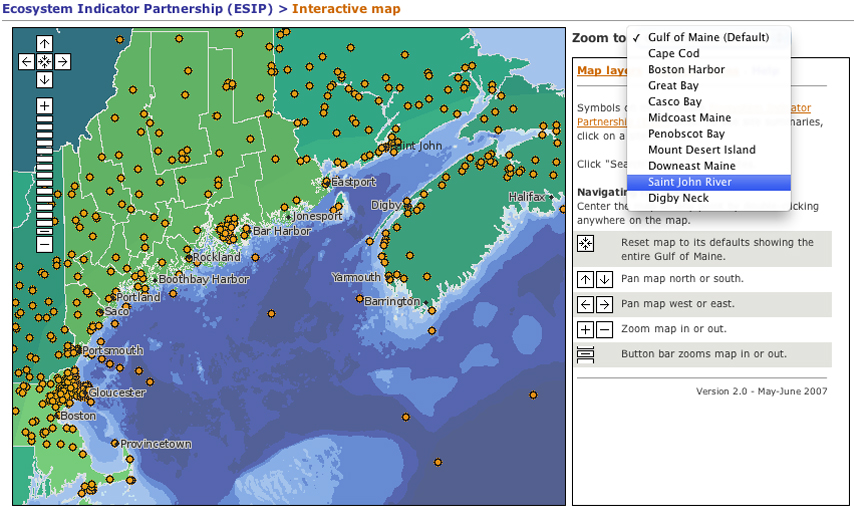 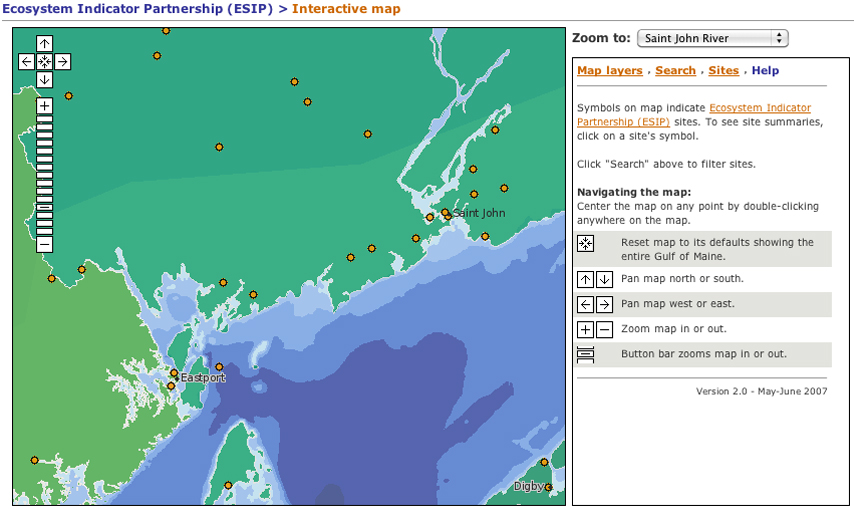 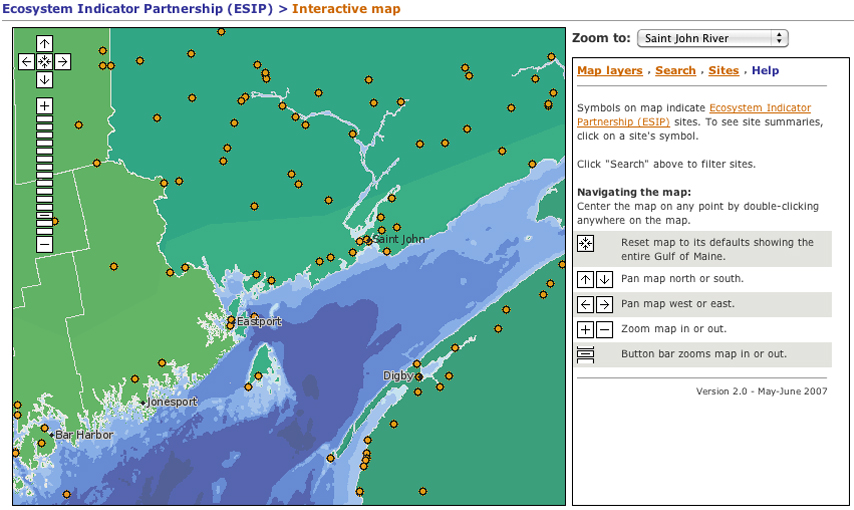 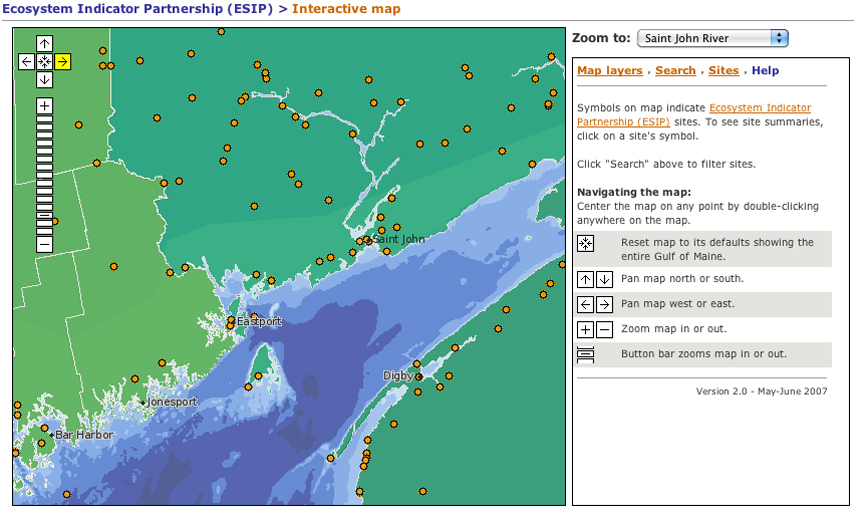 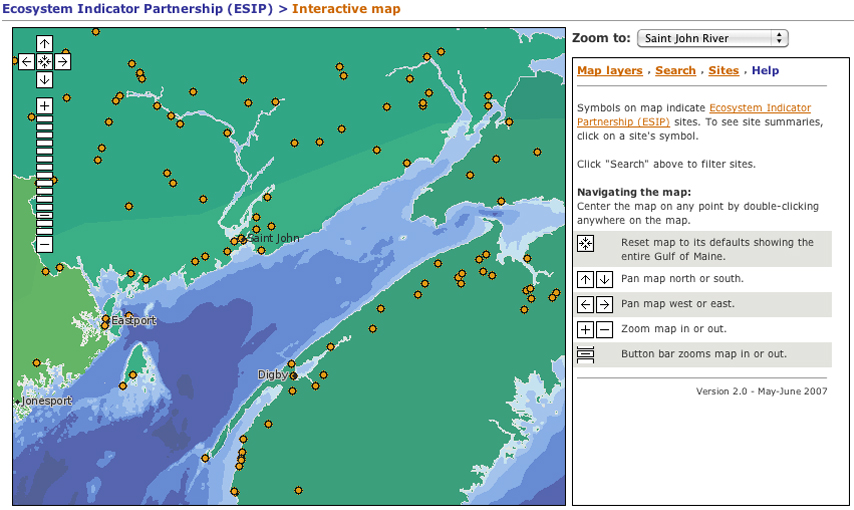 Example Task 1:
Find climate change data near
Truro, Nova Scotia
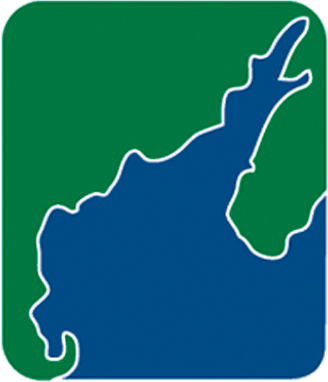 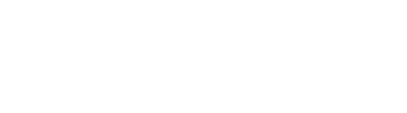 Monitoring Map
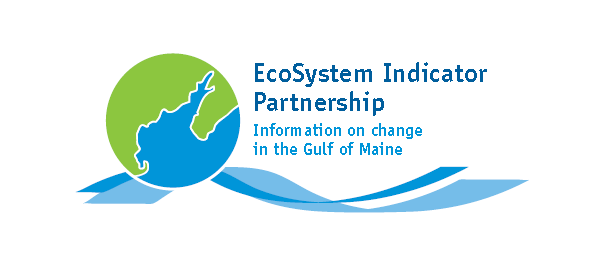 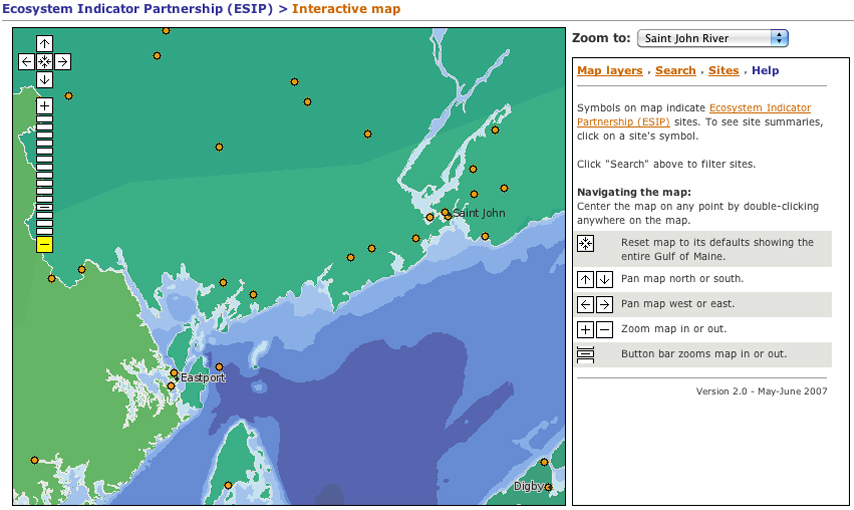 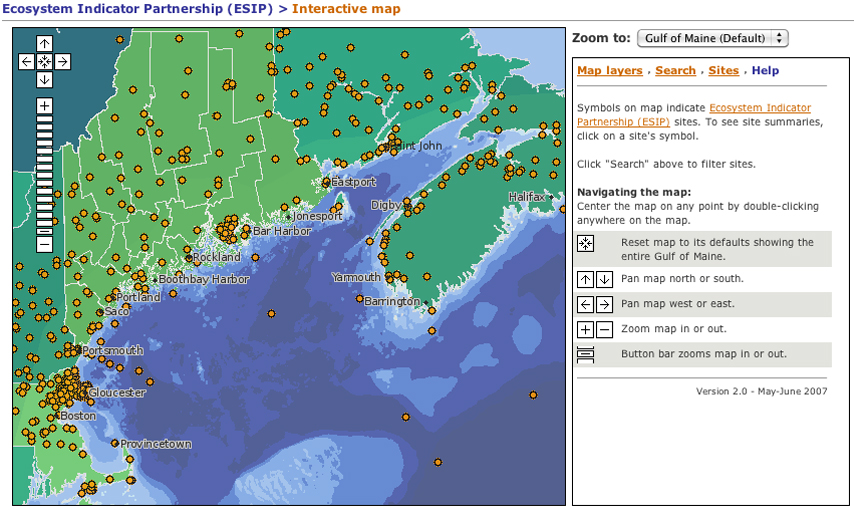 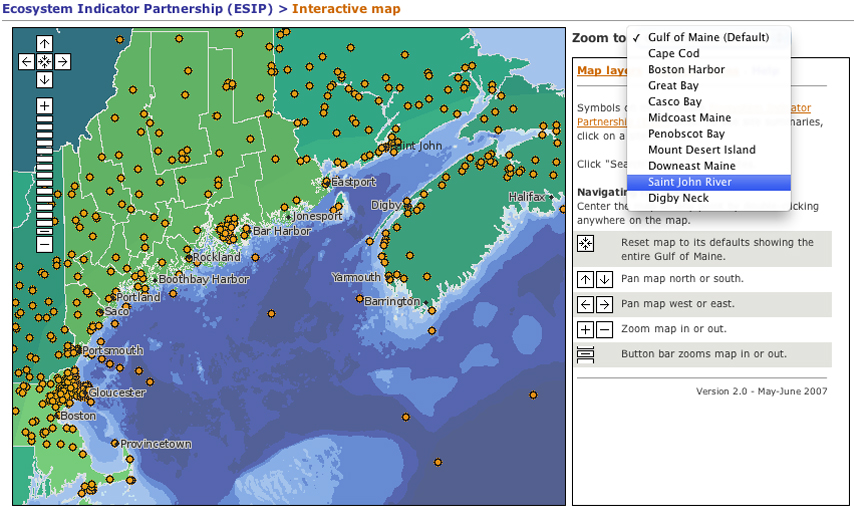 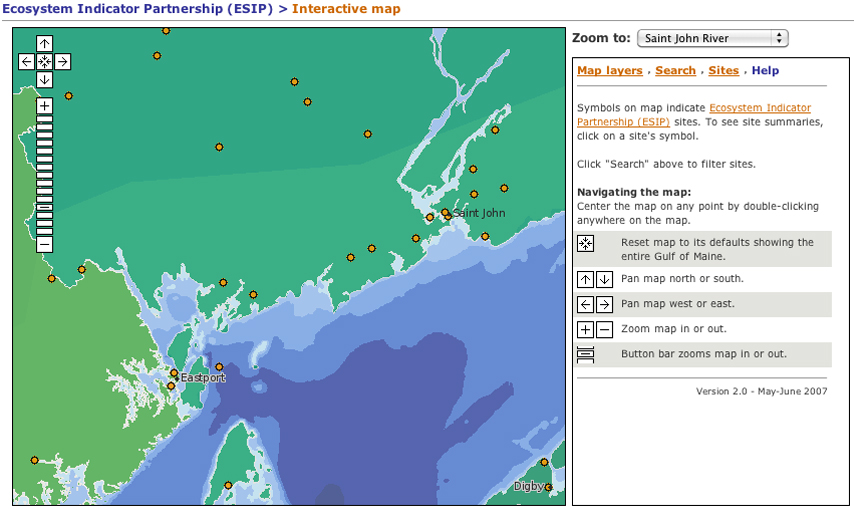 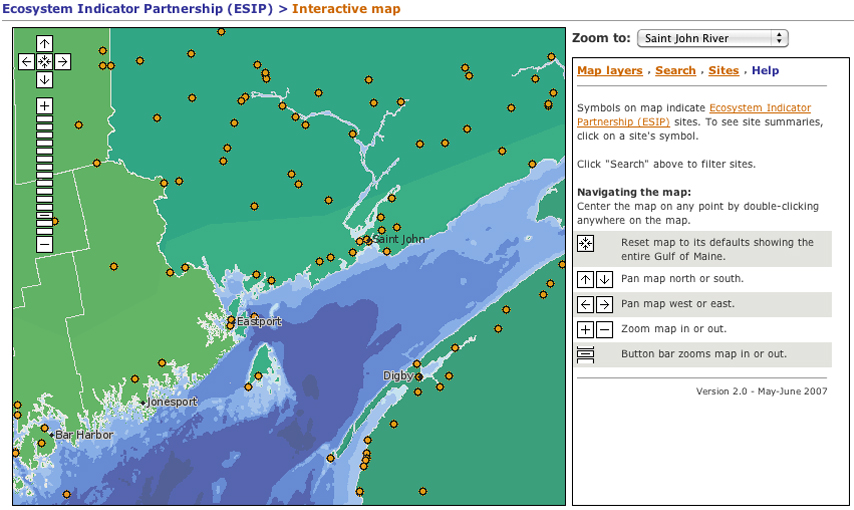 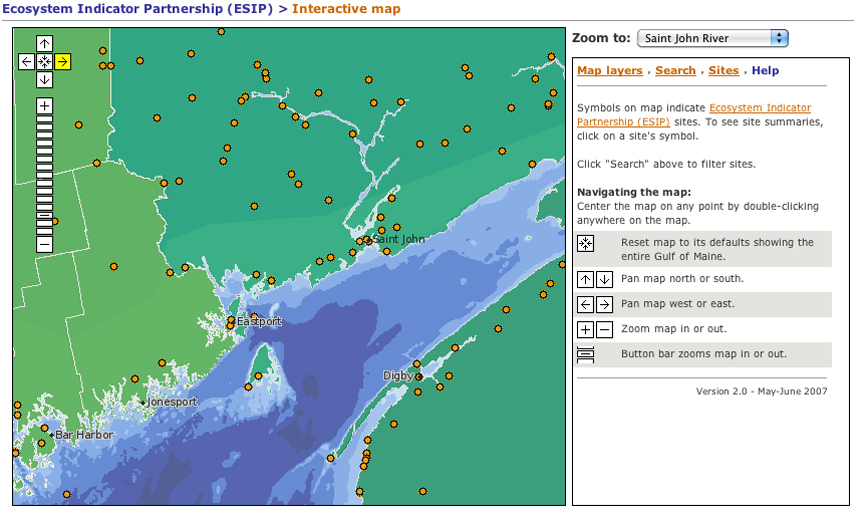 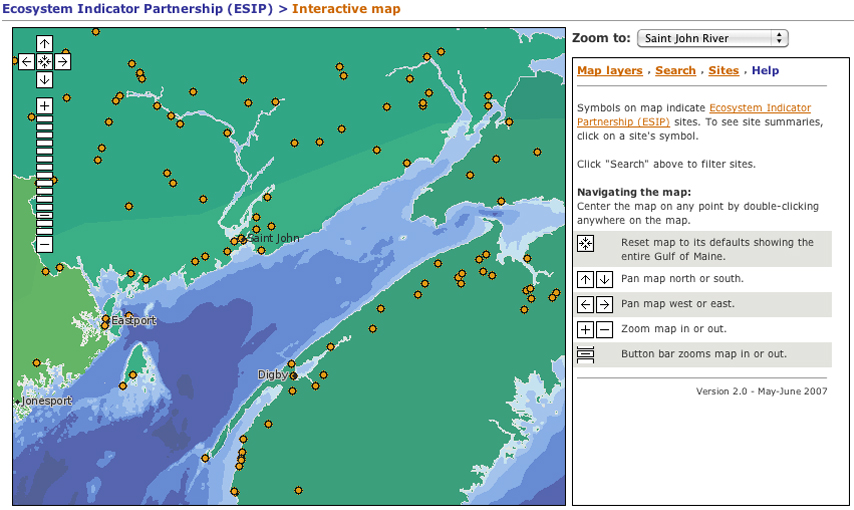 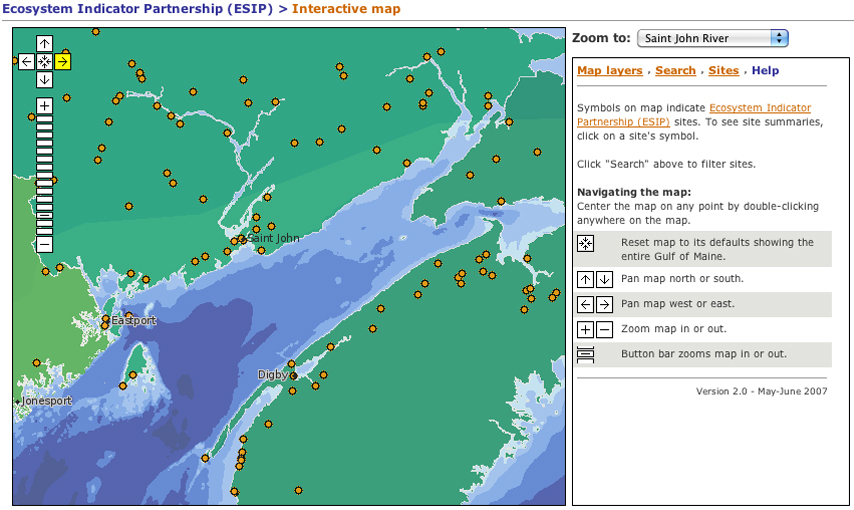 Example Task 1:
Find climate change data near
Truro, Nova Scotia
Click [–>] again to move map eastward toward Truro
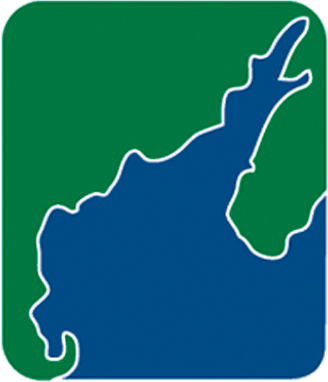 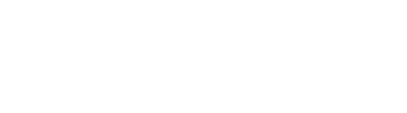 Monitoring Map
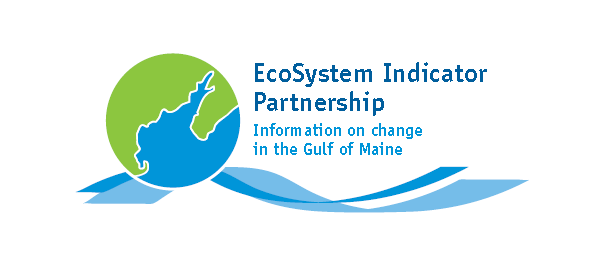 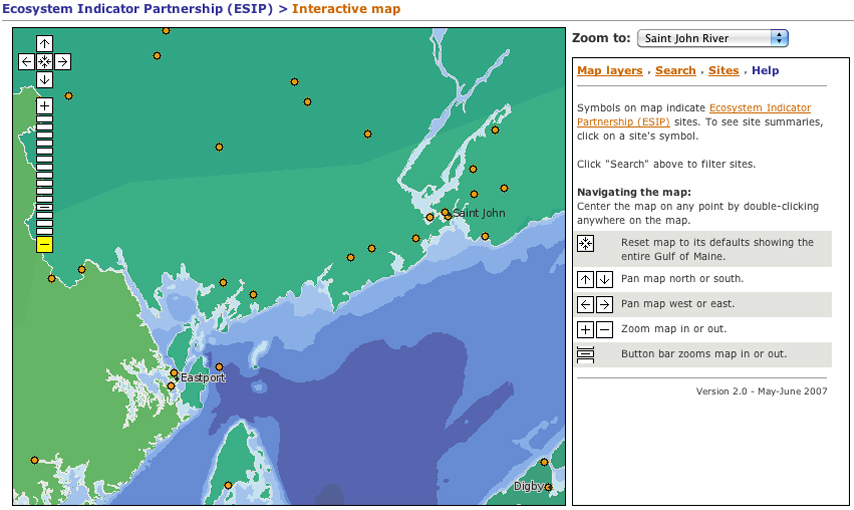 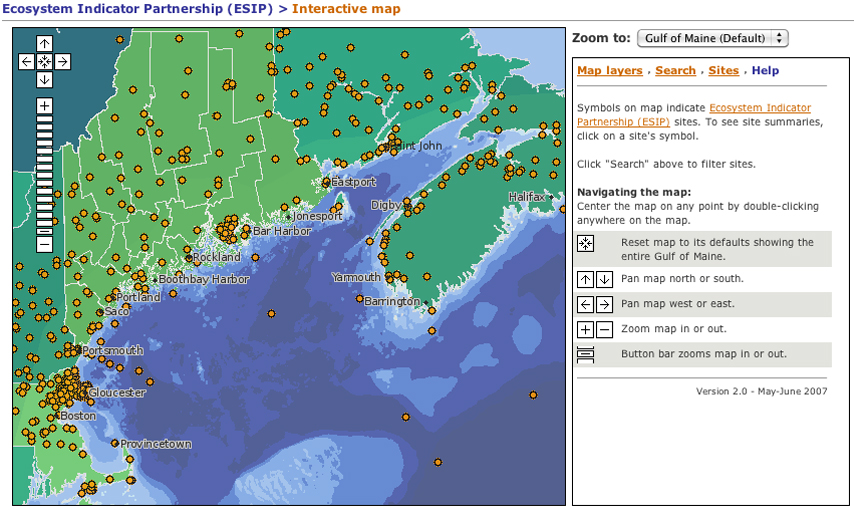 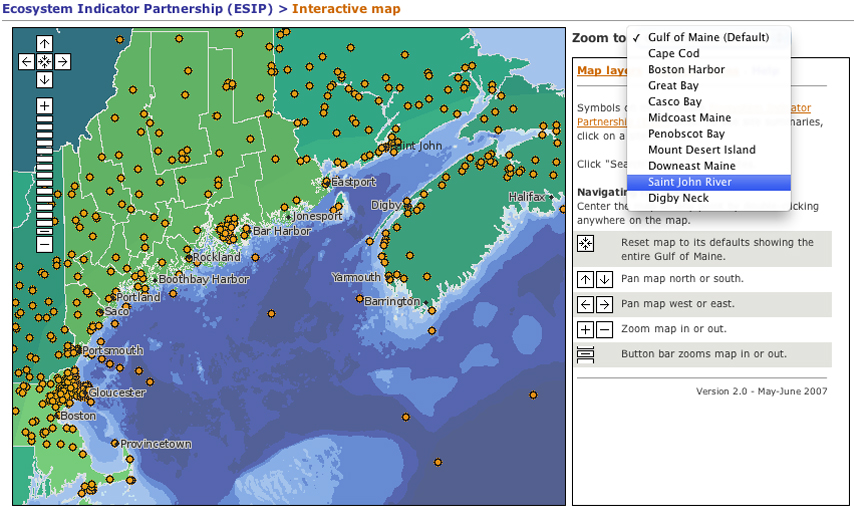 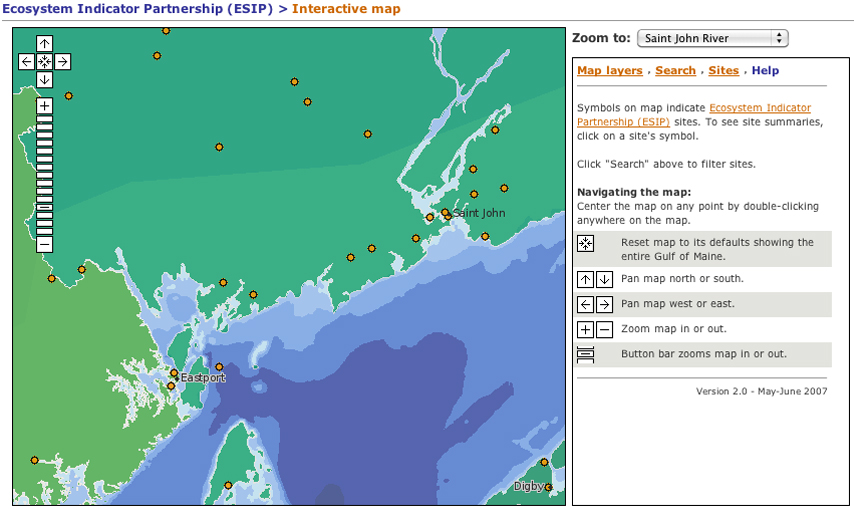 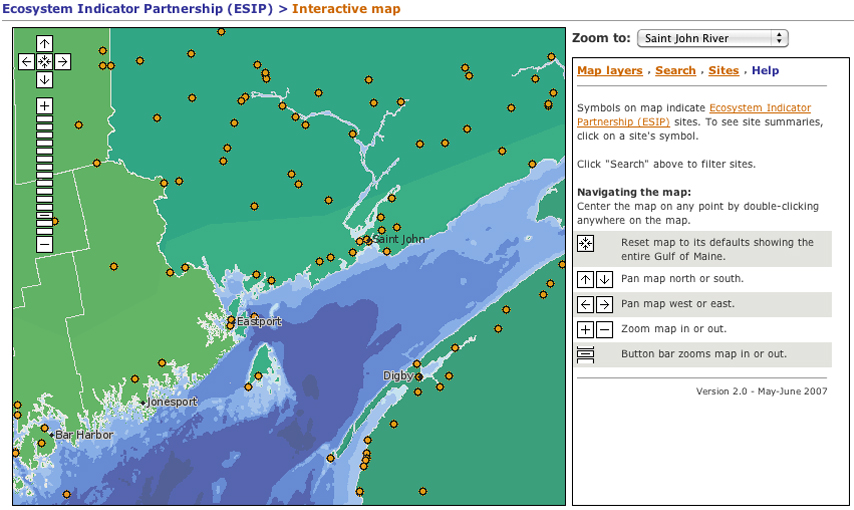 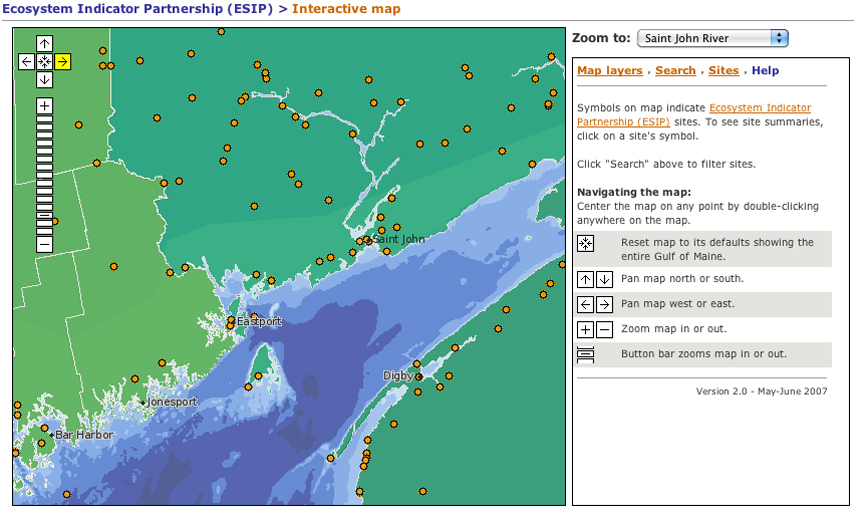 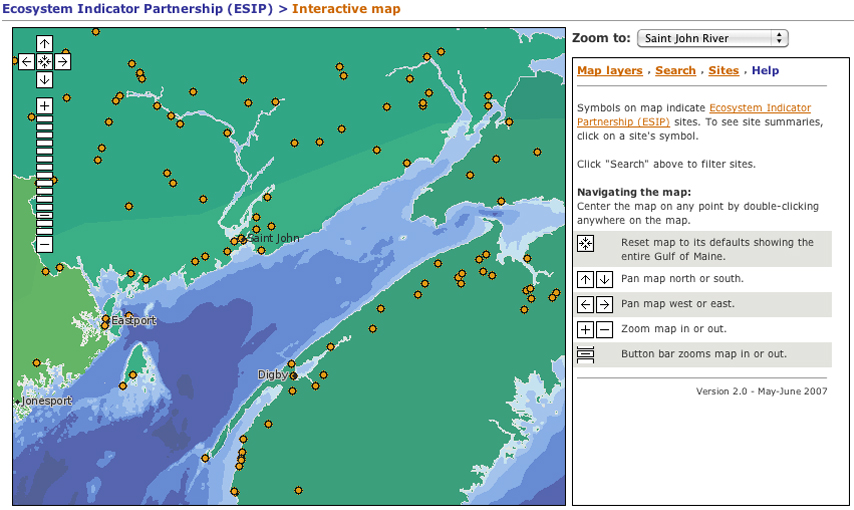 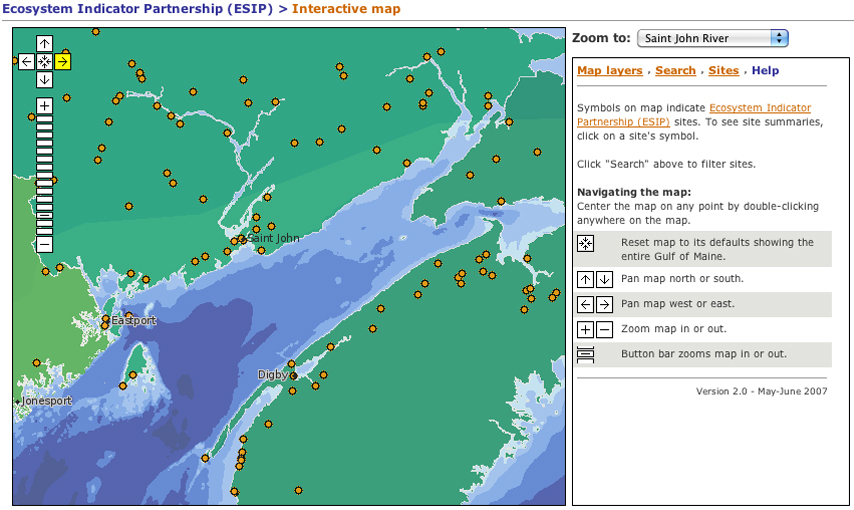 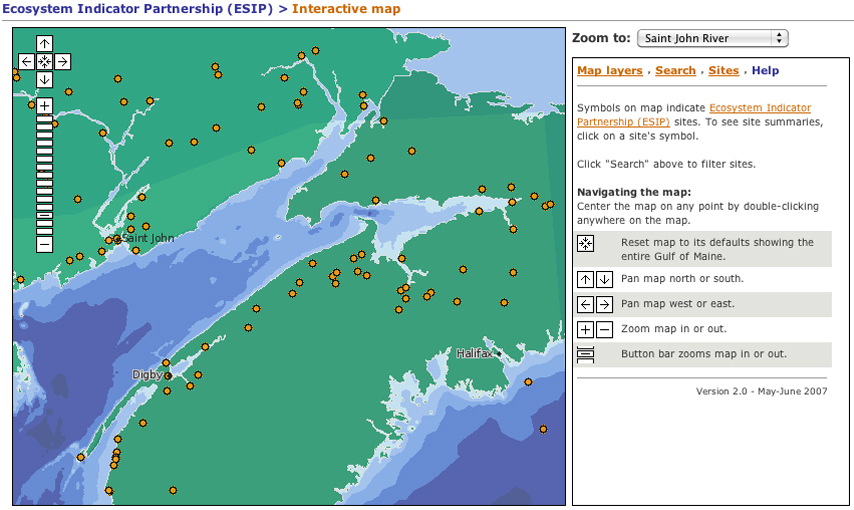 Example Task 1:
Find climate change data near
Truro, Nova Scotia
Map now shows the Truro area
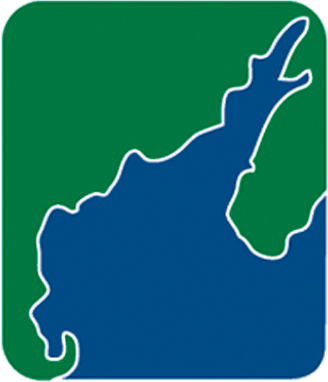 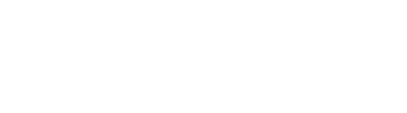 Monitoring Map
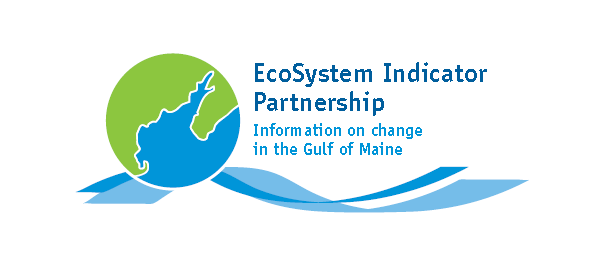 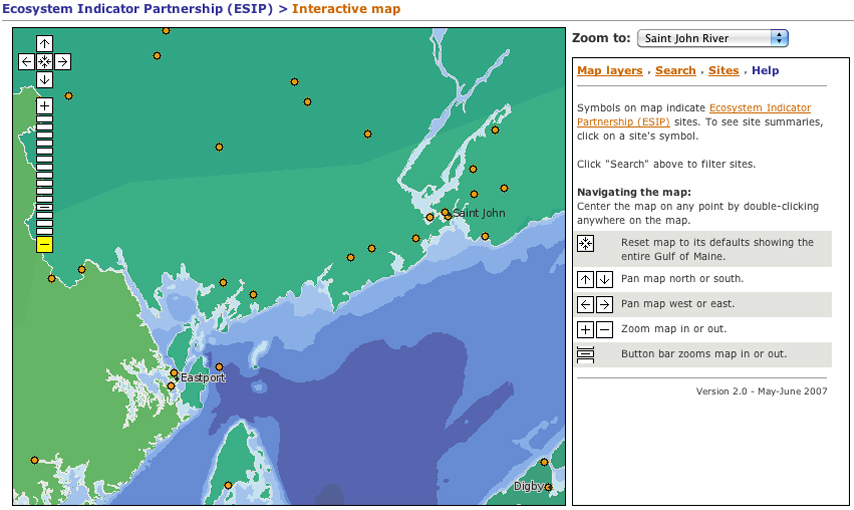 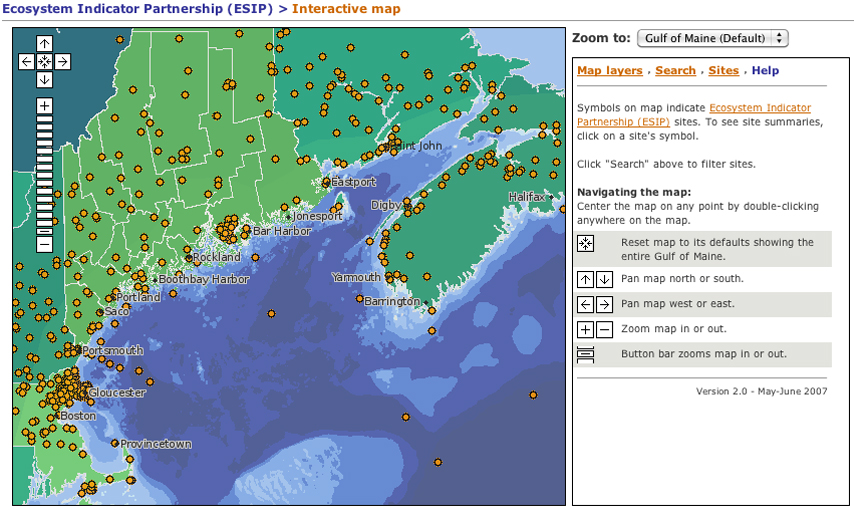 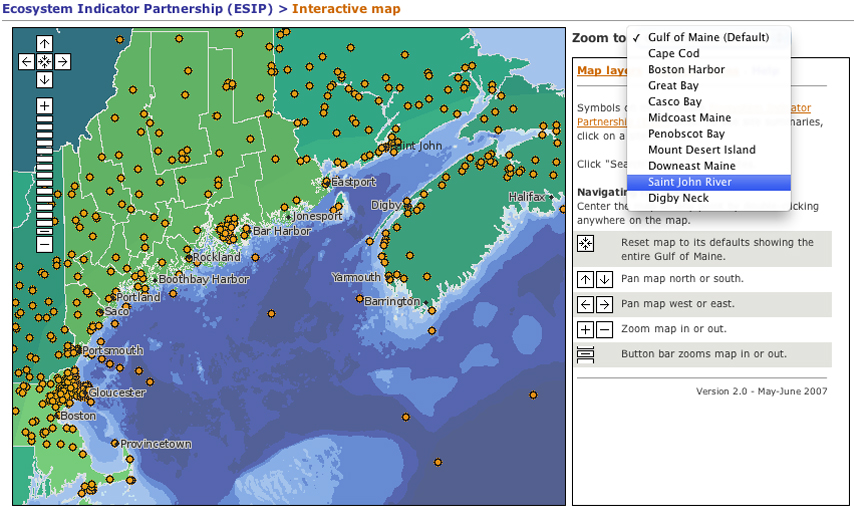 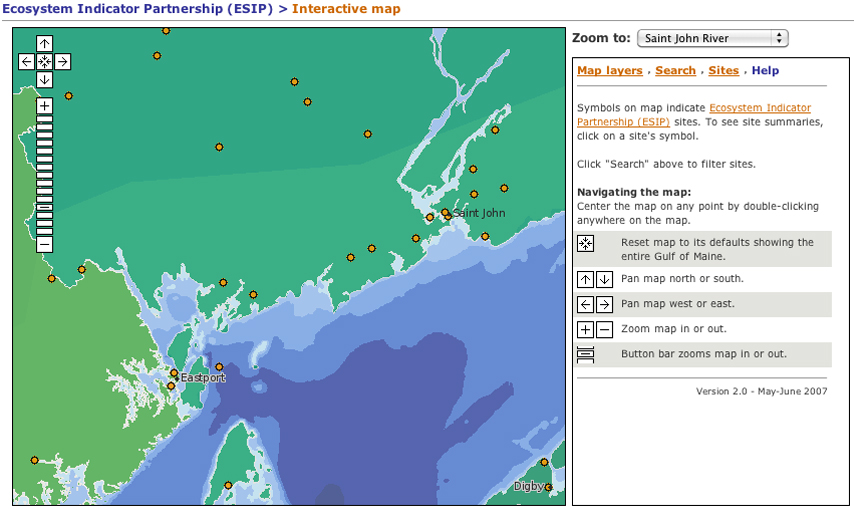 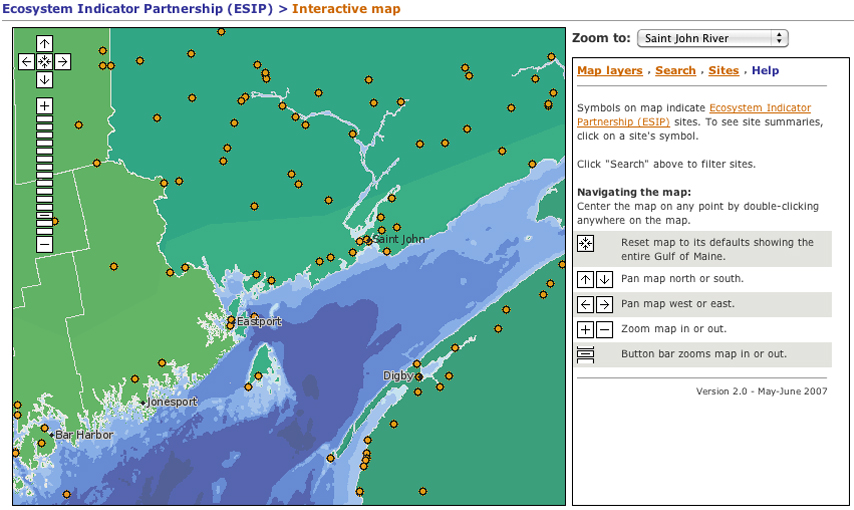 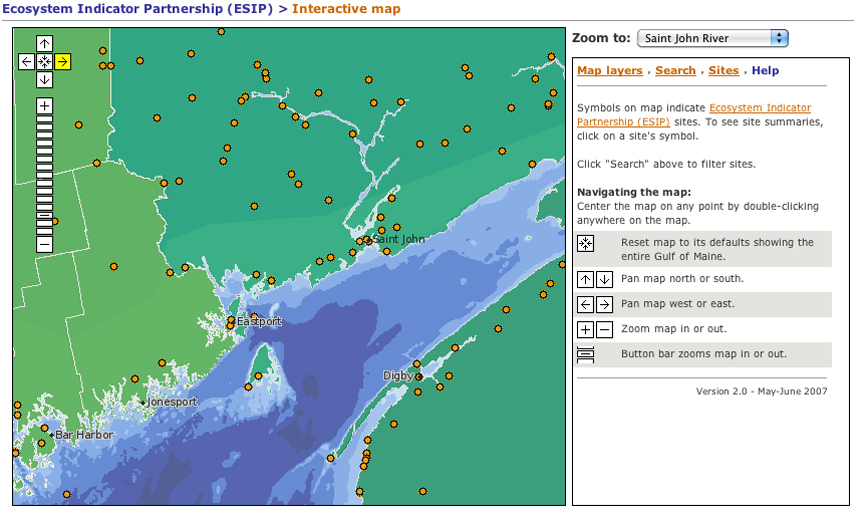 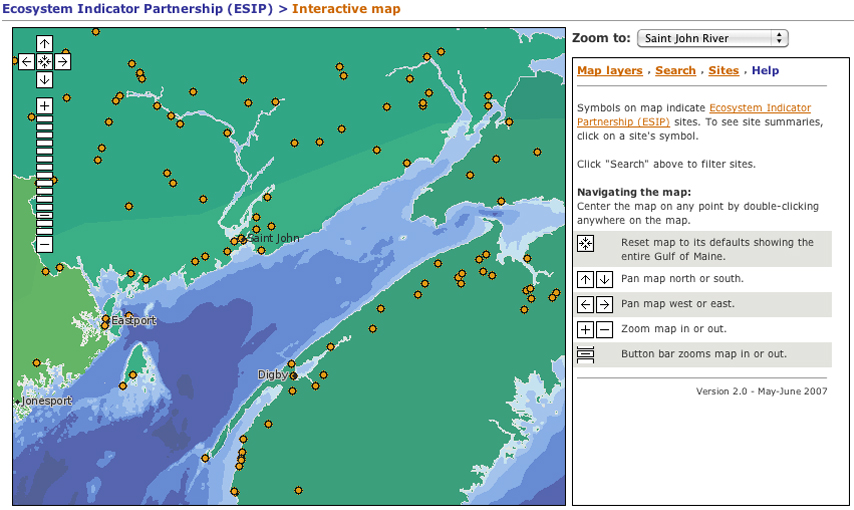 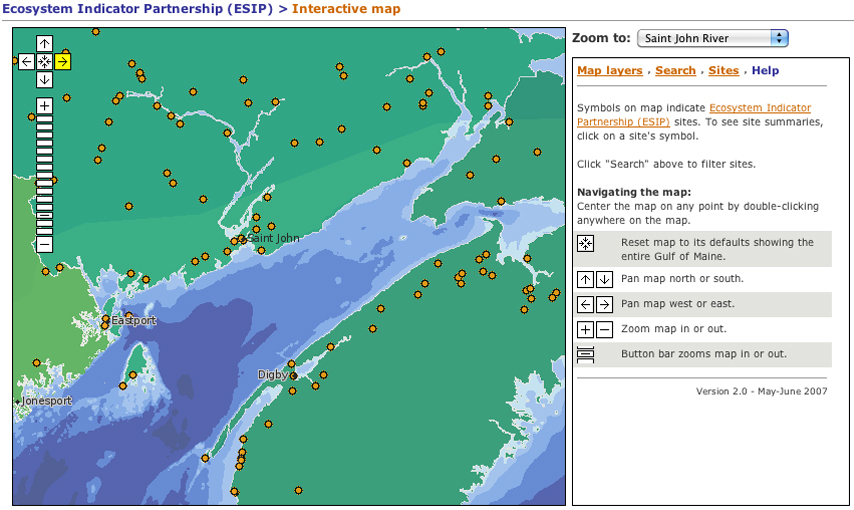 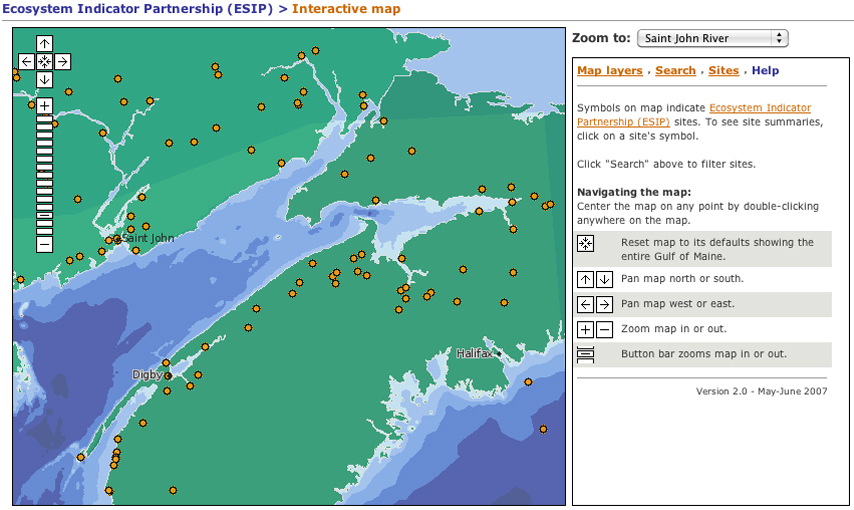 Example Task 1:
Find climate change data near
Truro, Nova Scotia
Choose one of the sites near Truro and click to see a Site Summary
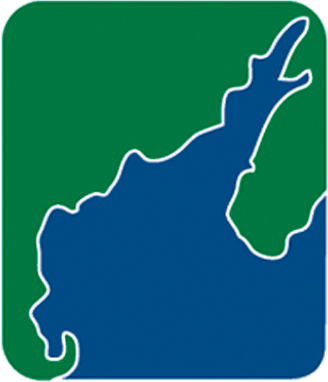 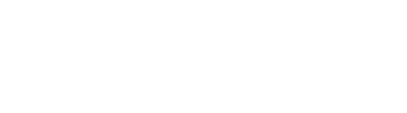 Monitoring Map
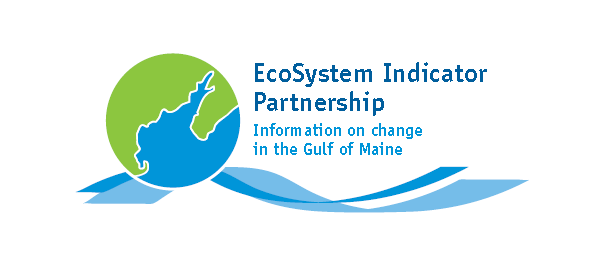 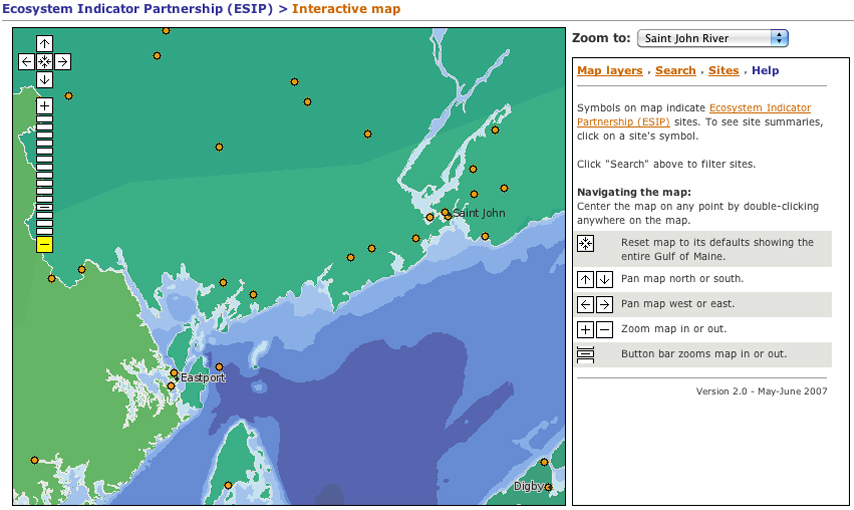 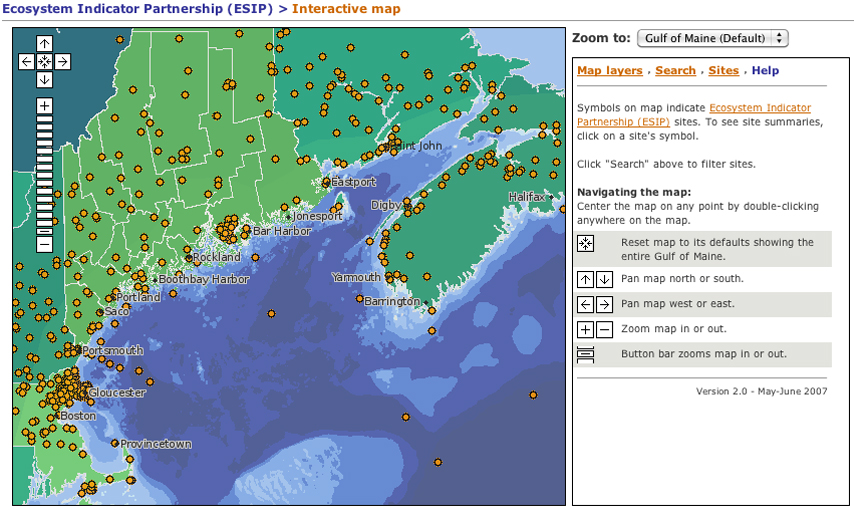 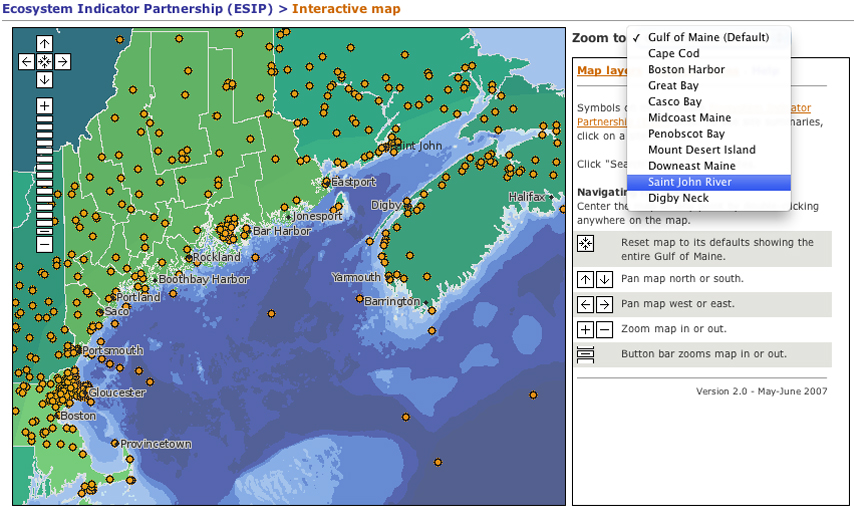 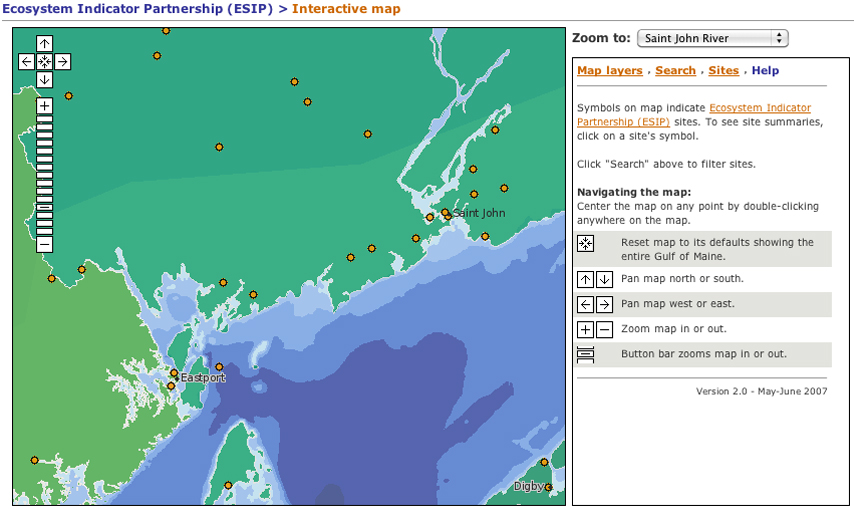 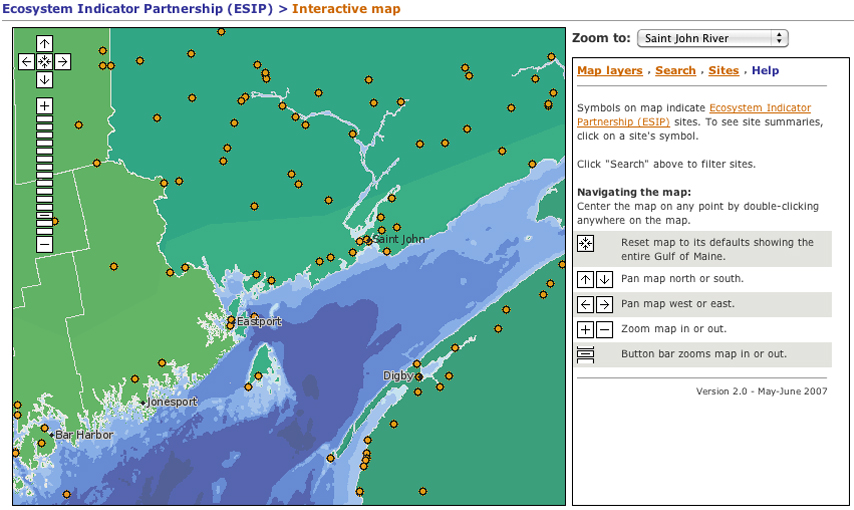 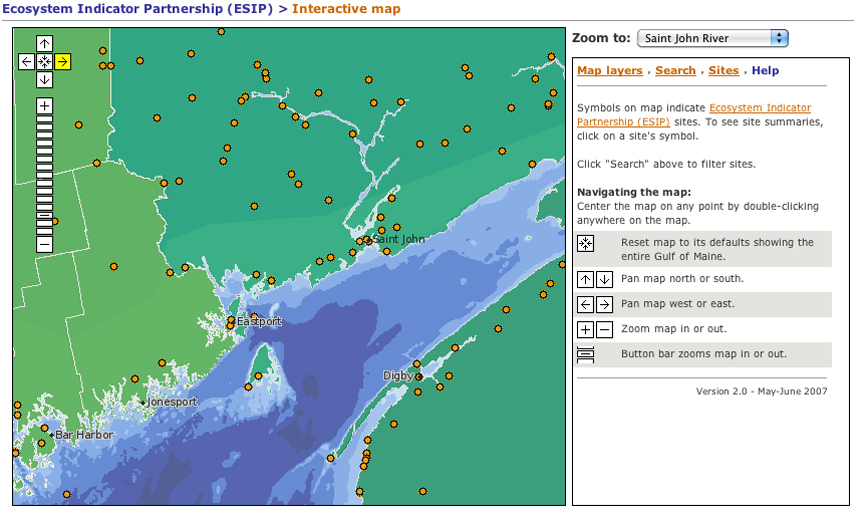 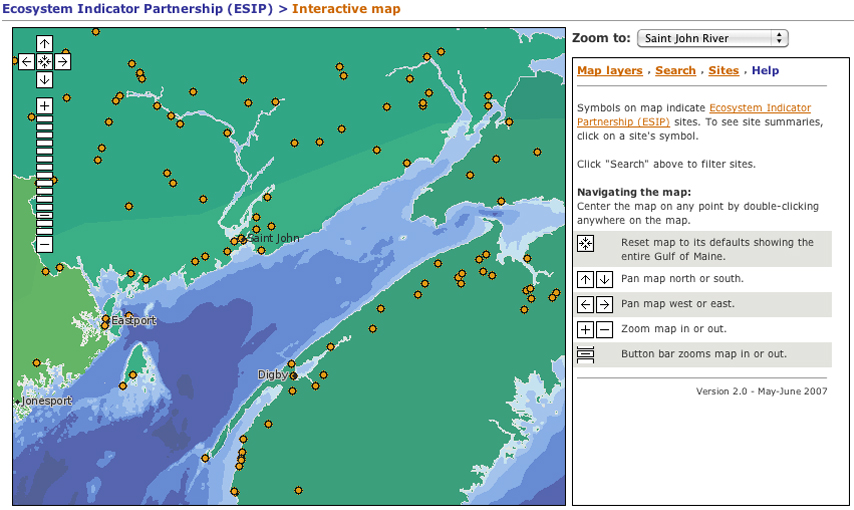 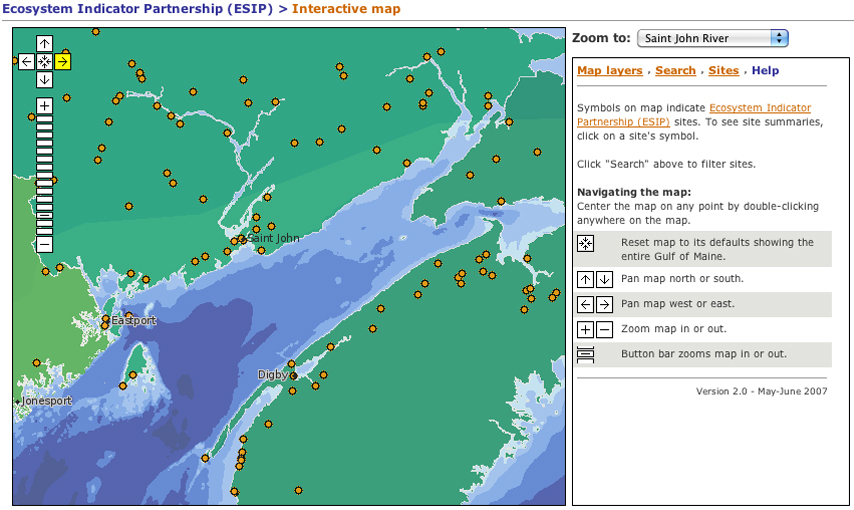 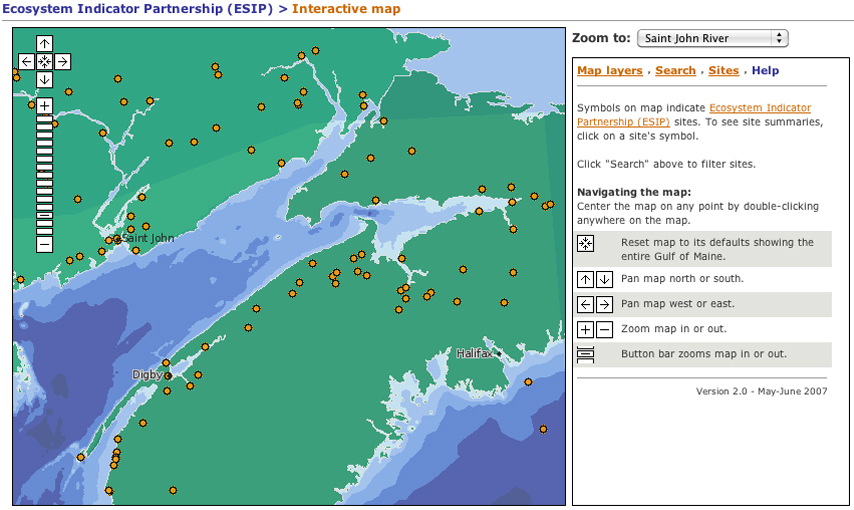 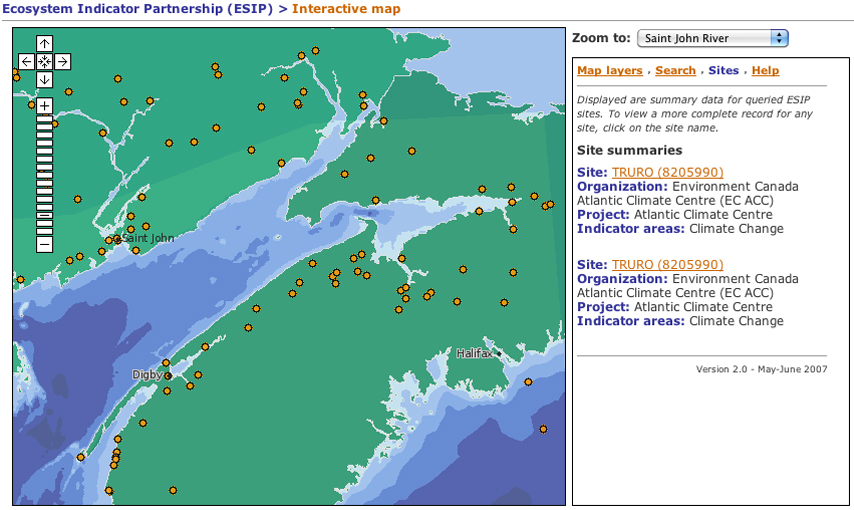 Example Task 1:
Find climate change data near
Truro, Nova Scotia
Site Summary appears here
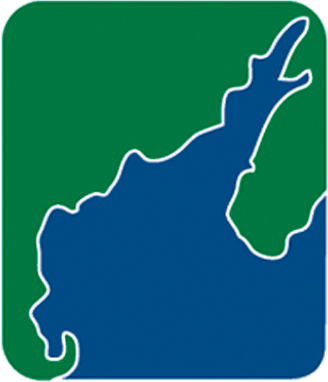 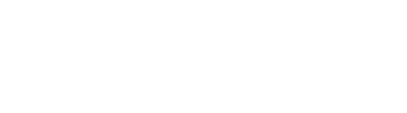 Monitoring Map
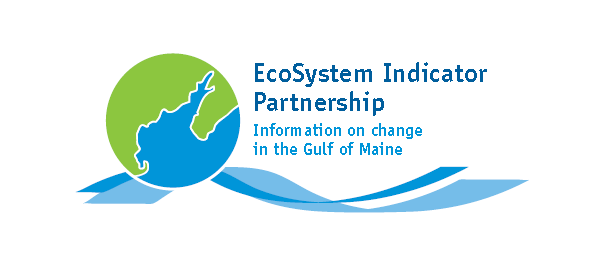 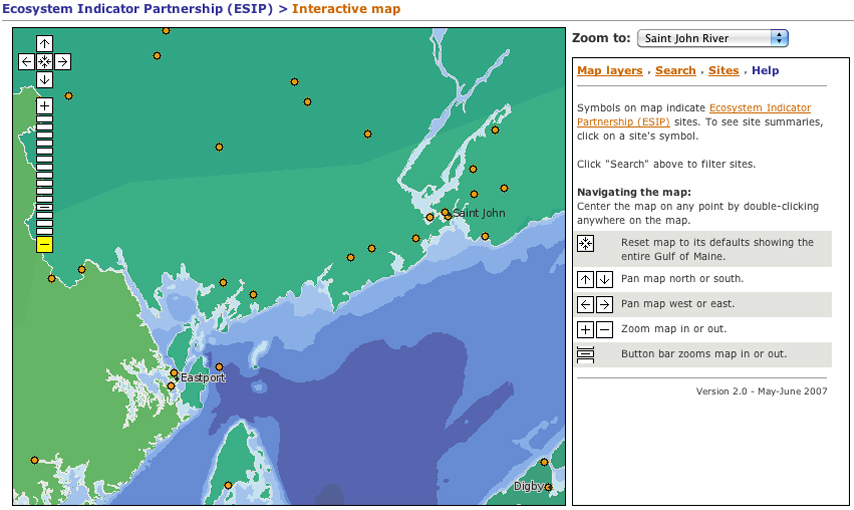 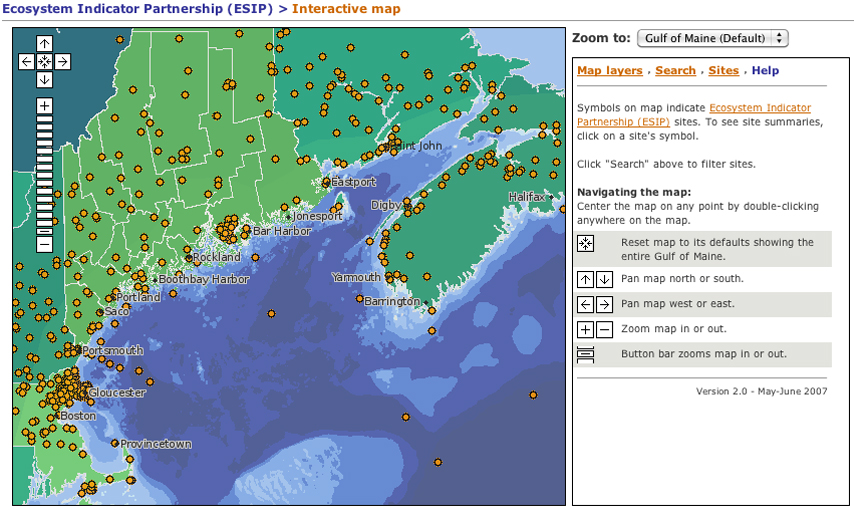 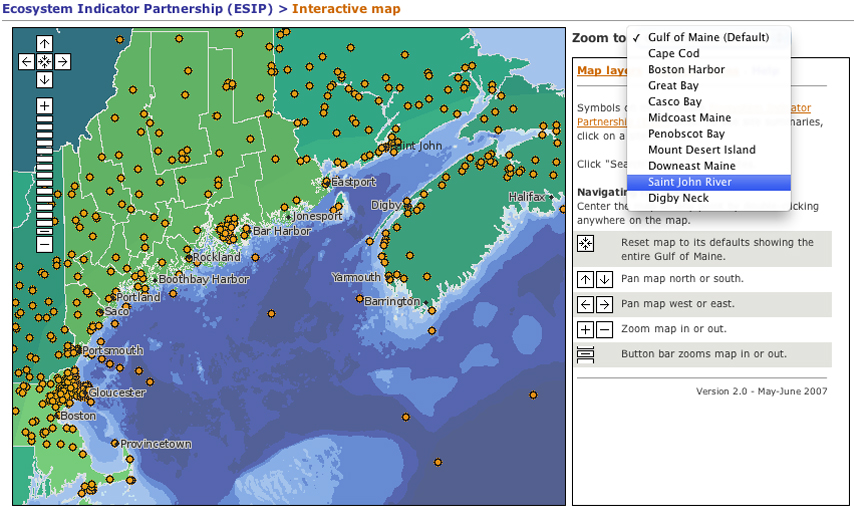 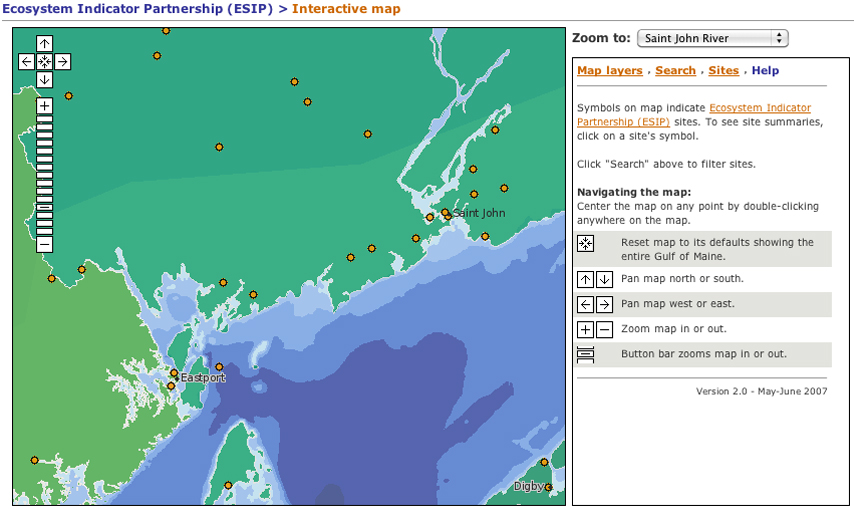 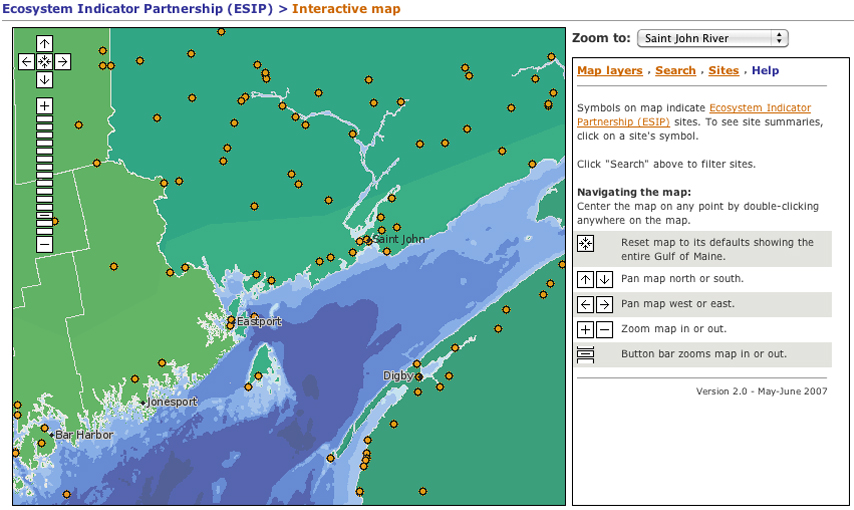 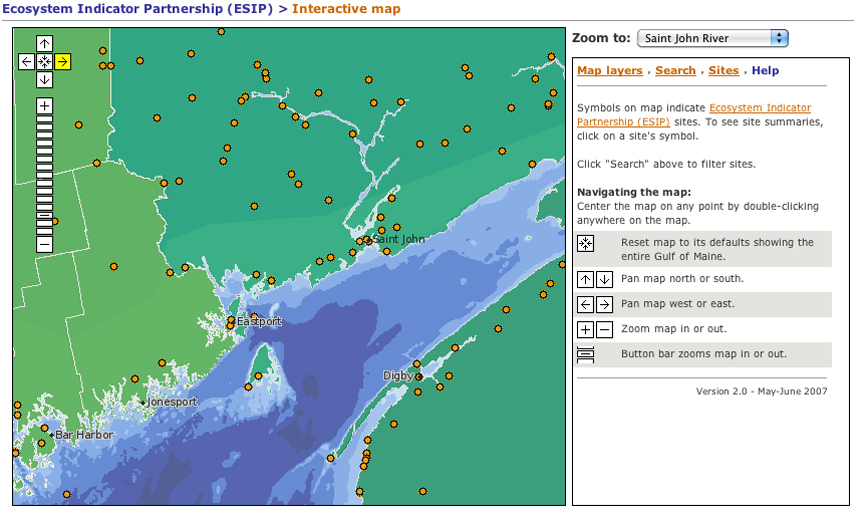 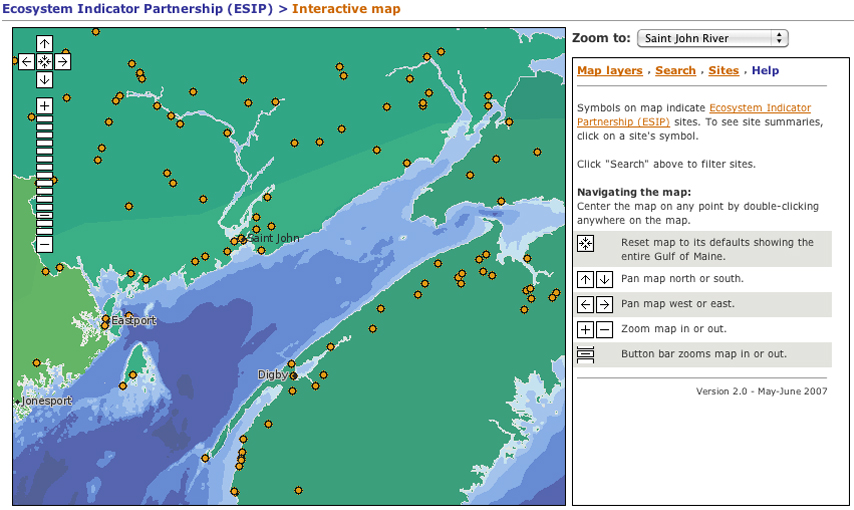 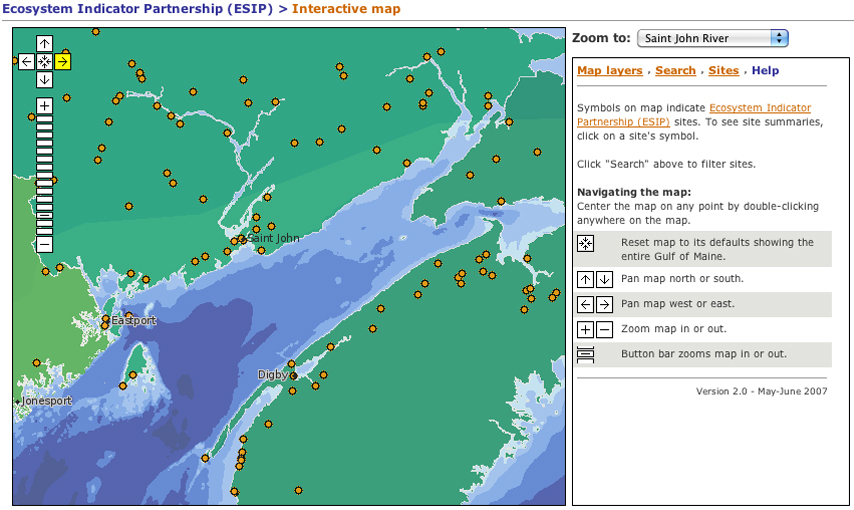 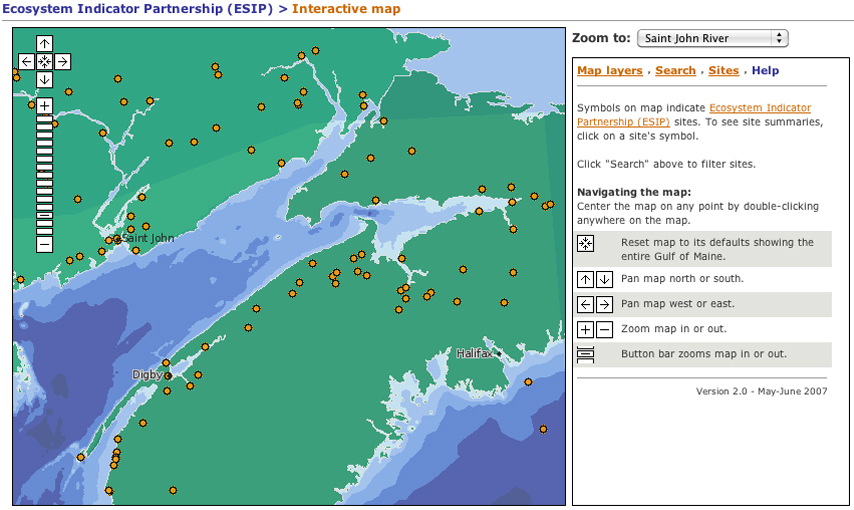 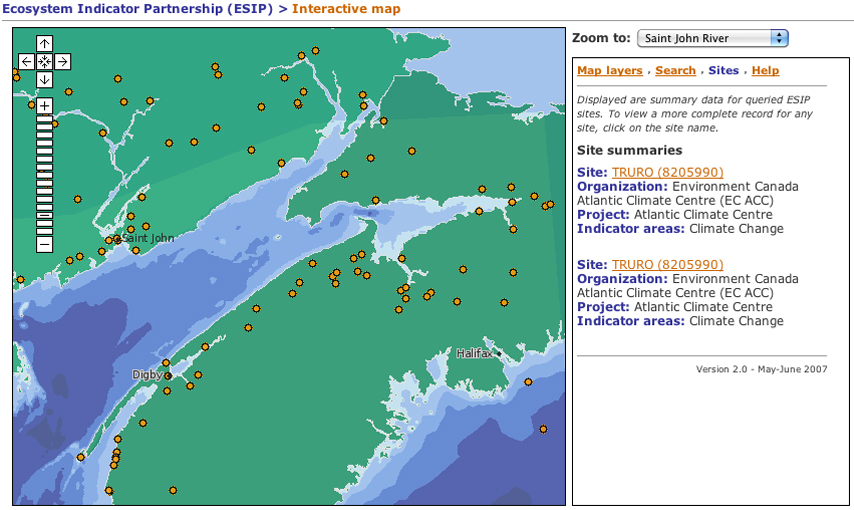 Example Task 1:
Find climate change data near
Truro, Nova Scotia
Click link for site detail
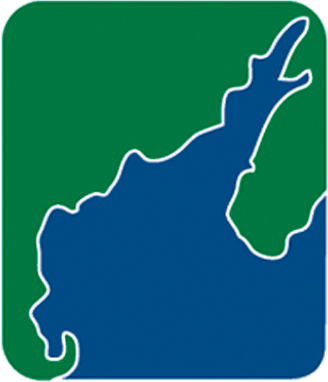 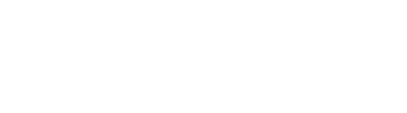 Monitoring Map
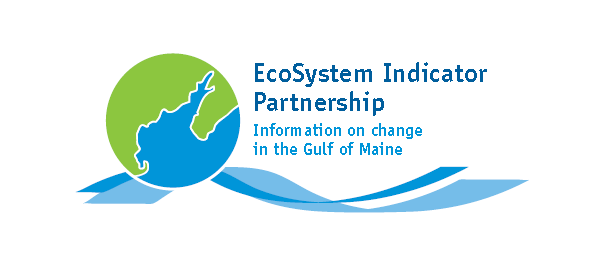 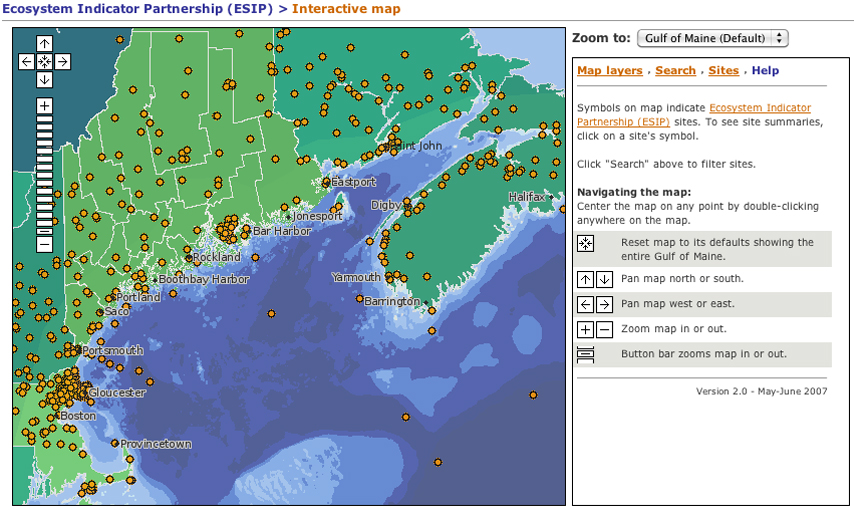 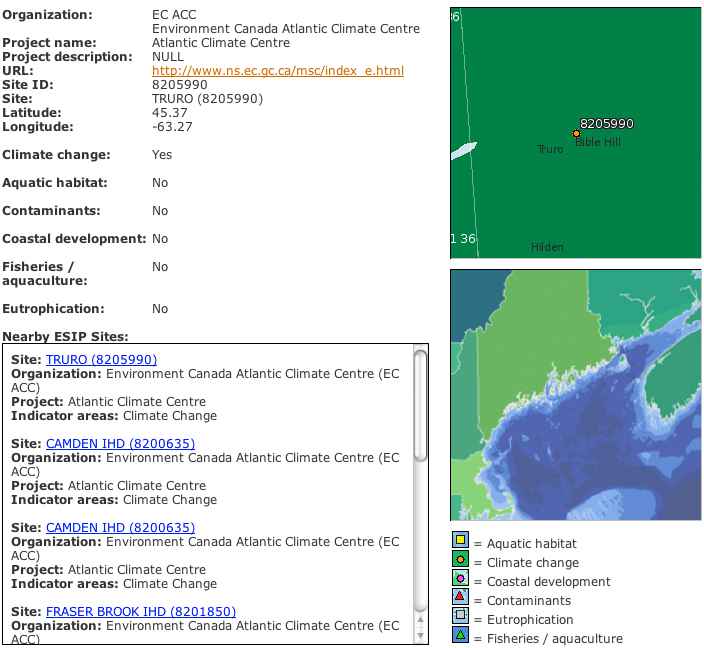 Example Task 1:
Find climate change data near
Truro, Nova Scotia
Site has climate change data
Close-up map 
of the site
Other nearby monitoring sites
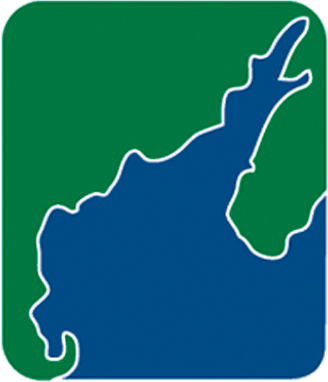 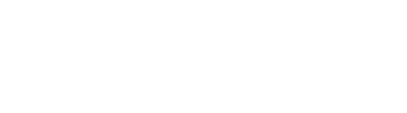 Monitoring Map
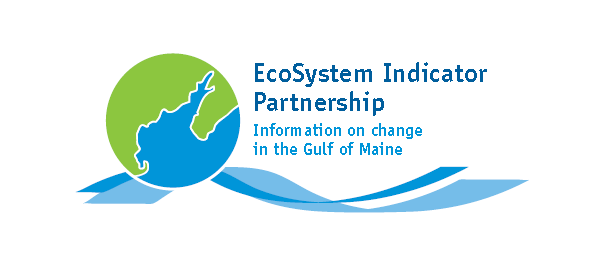 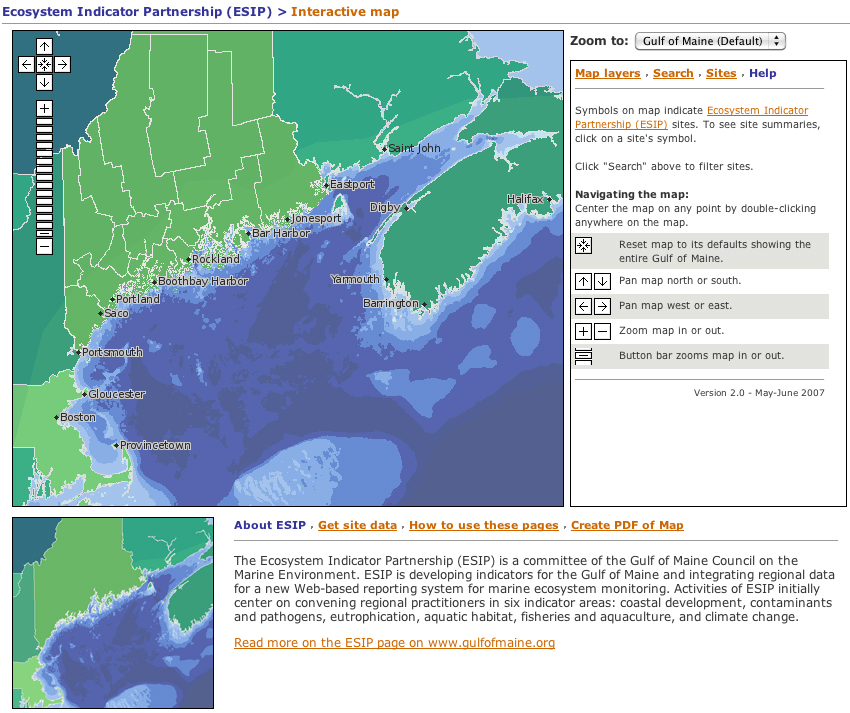 Example Task 2:
Create a PDF map of monitoring sites for contaminants 
and eutrophication
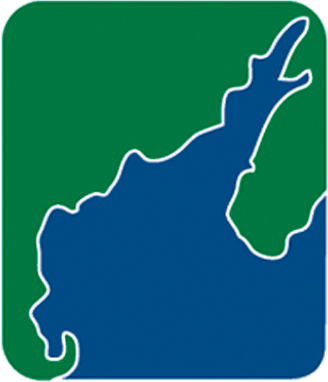 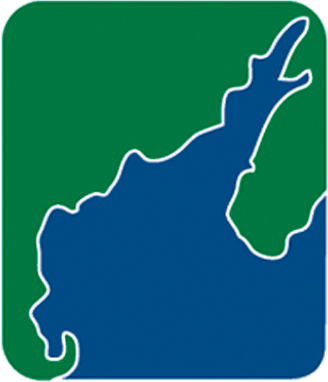 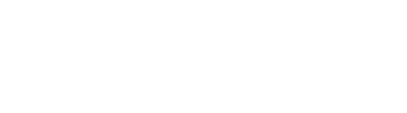 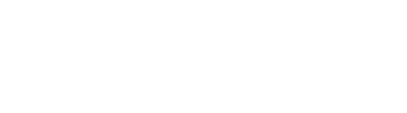 Monitoring Map
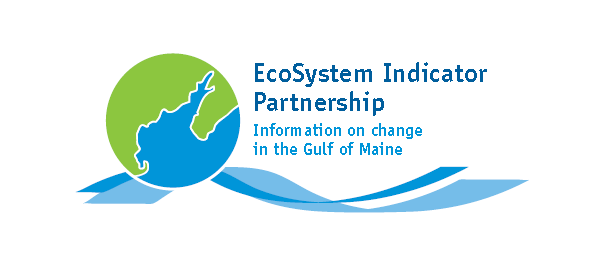 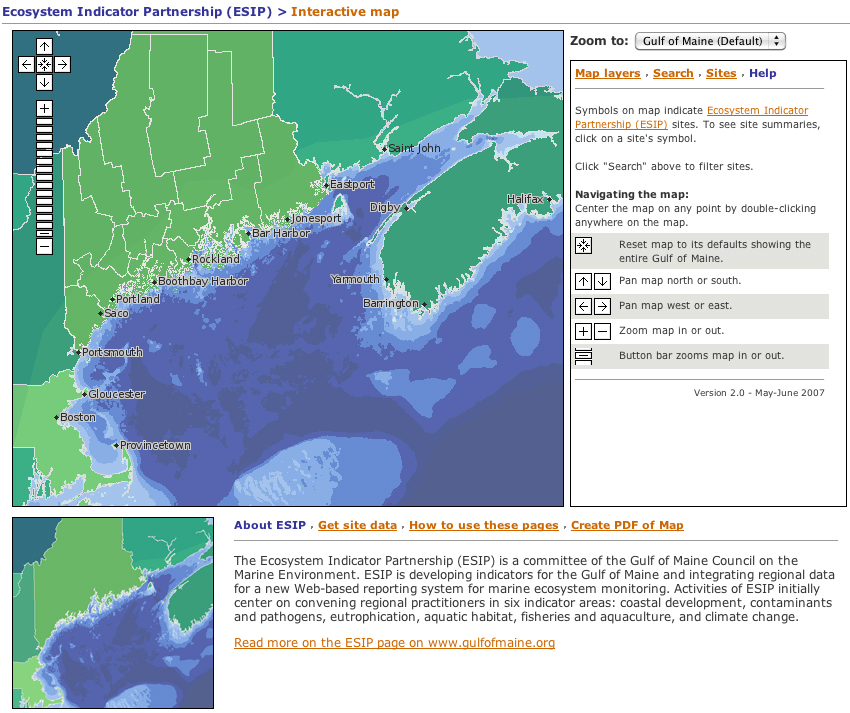 Example Task 2:
Create a PDF map of monitoring sites for contaminants 
and eutrophication
Click on
Map layers
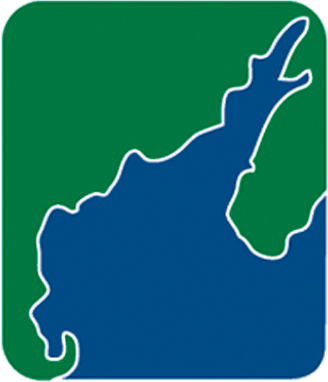 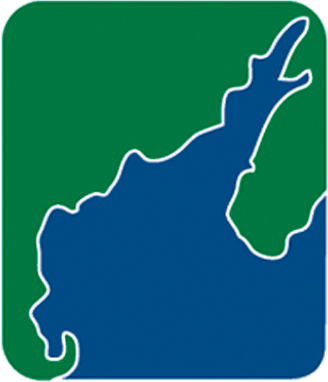 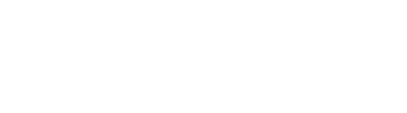 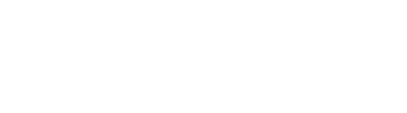 Monitoring Map
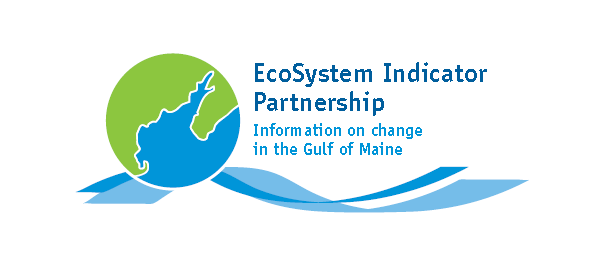 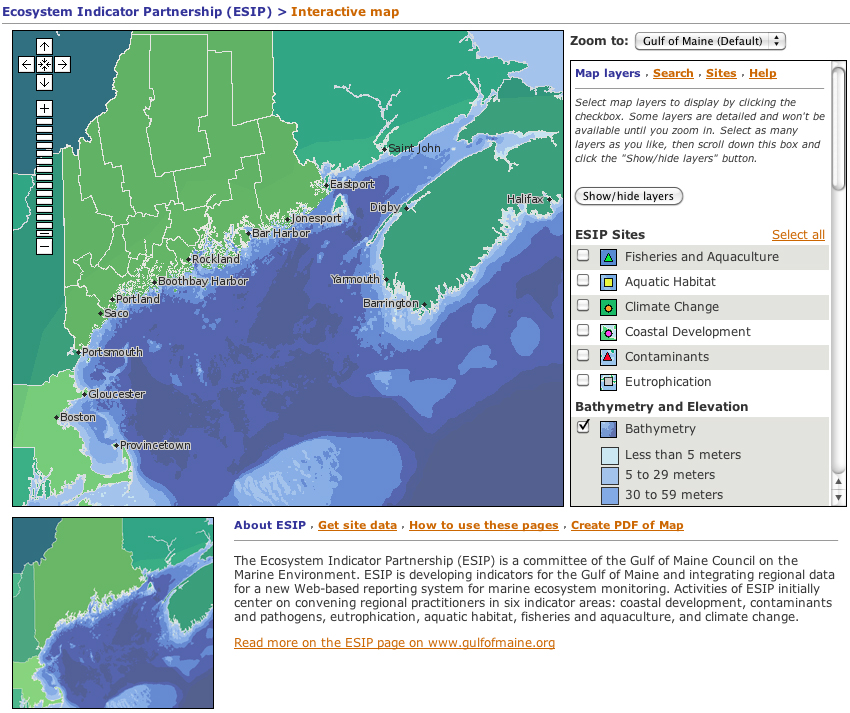 Example Task 2:
Create a PDF map of monitoring sites for contaminants 
and eutrophication
Click on
checkboxes for contaminants and
eutrophication
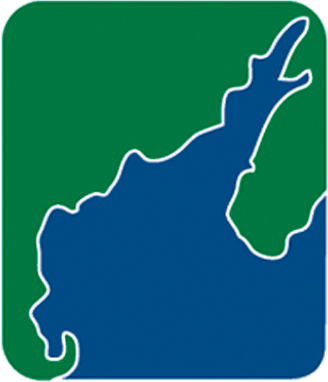 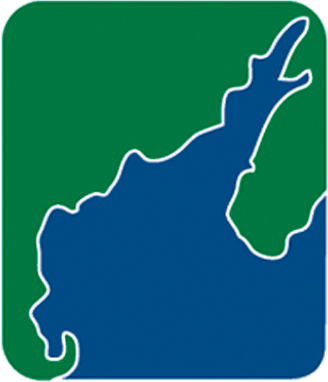 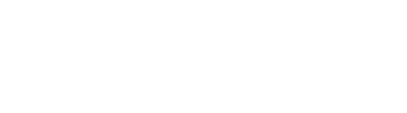 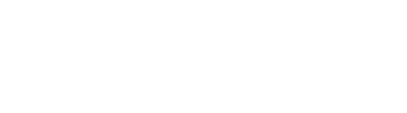 Monitoring Map
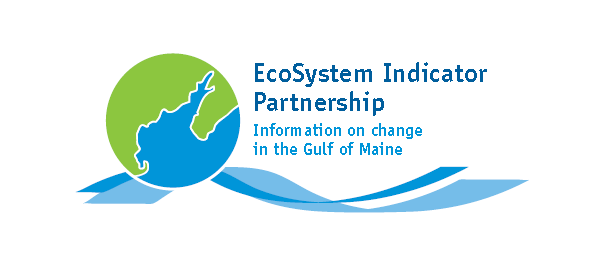 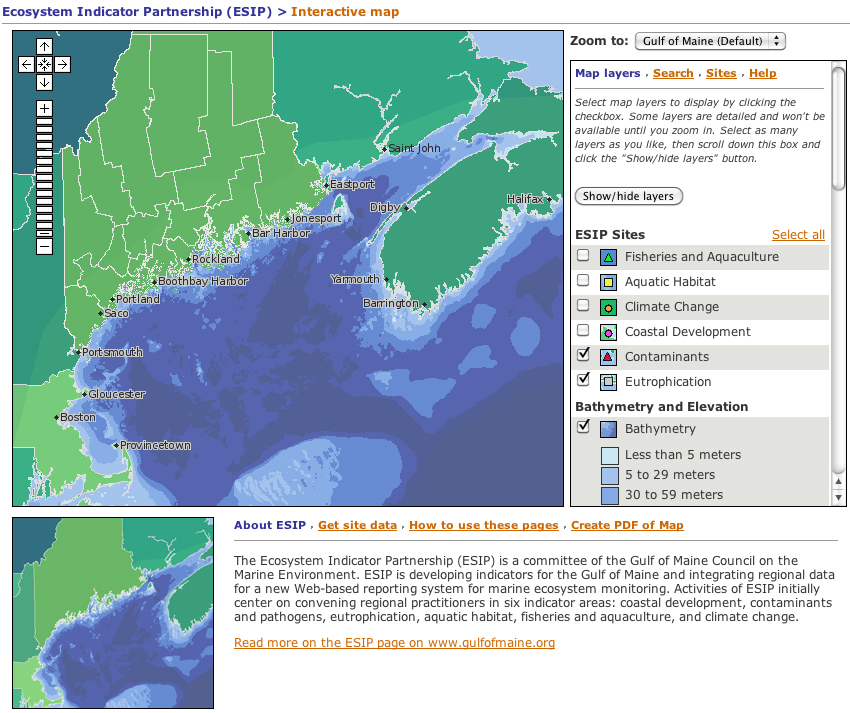 Example Task 2:
Create a PDF map of monitoring sites for contaminants 
and eutrophication
Click on
Show/hide layers
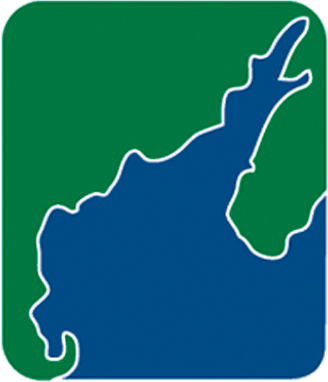 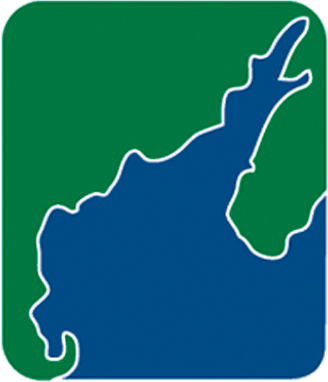 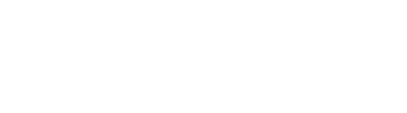 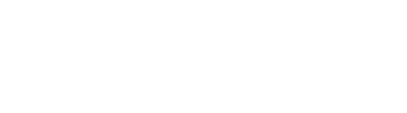 Monitoring Map
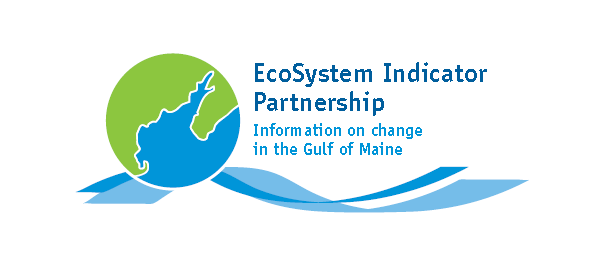 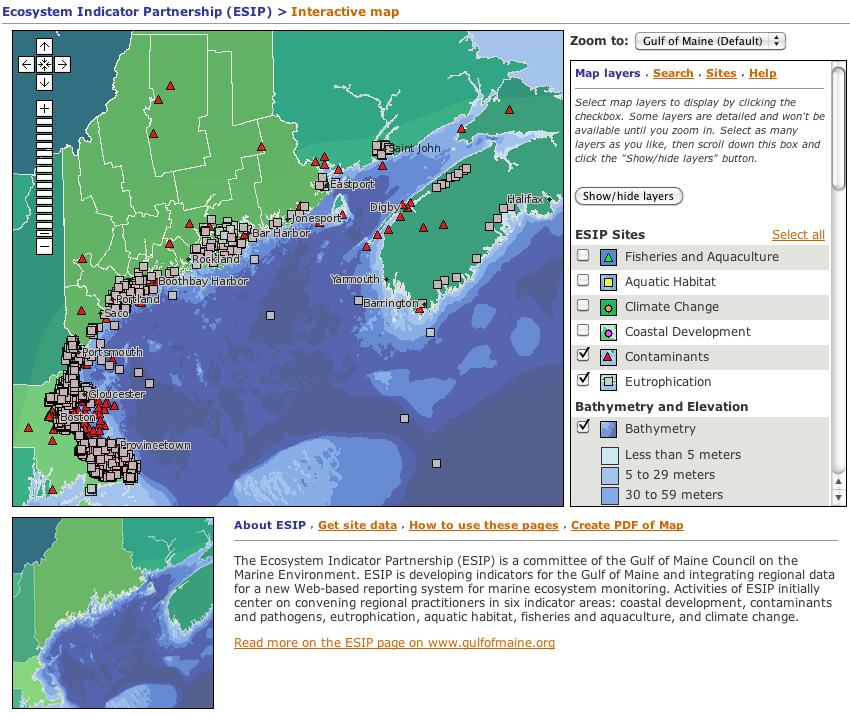 Example Task 2:
Create a PDF map of monitoring sites for contaminants 
and eutrophication
Click on
Create PDF of Map
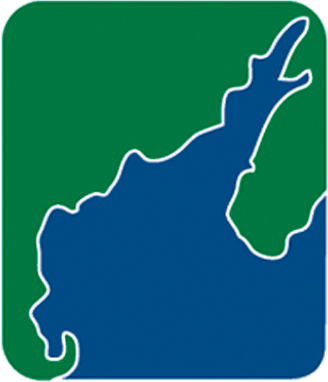 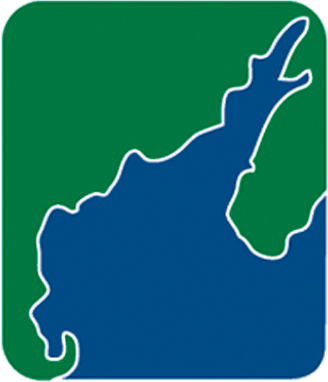 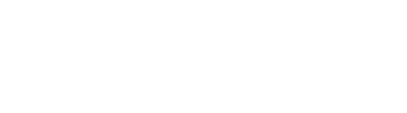 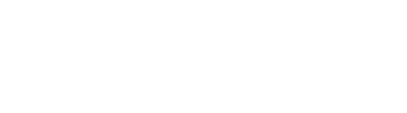 Monitoring Map
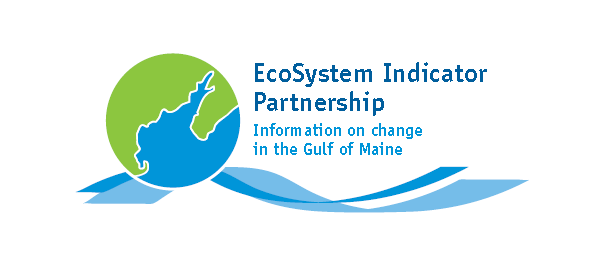 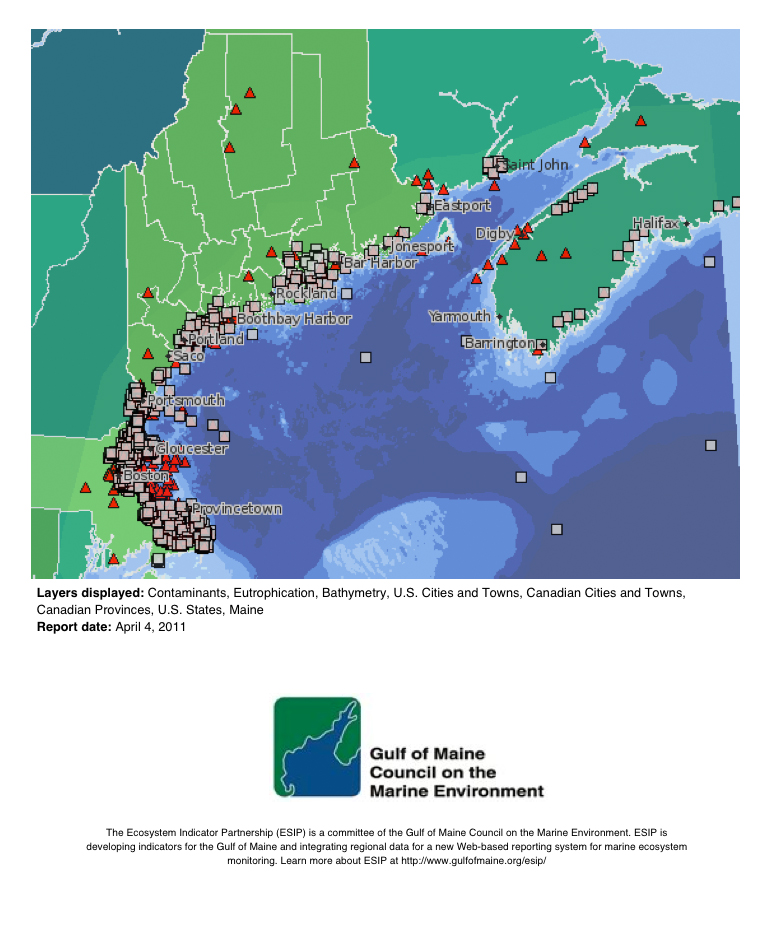 Example Task 2:
Create a PDF map of monitoring sites for contaminants 
and eutrophication
A PDF version of the map 
is generated and can be downloaded for printing.
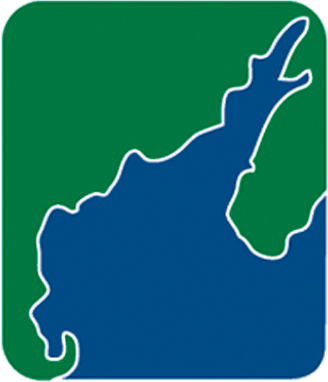 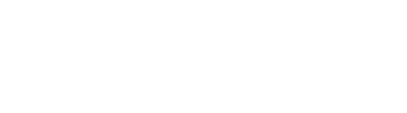